Small BusinessBookkeeping 101
Getting started with QuickBooks Online

Sarah Gluckstein, QuickBooks ProAdvisorLucky Stone Bookkeepingsarah@luckystone.biz
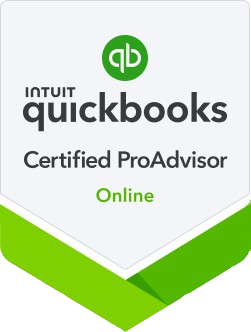 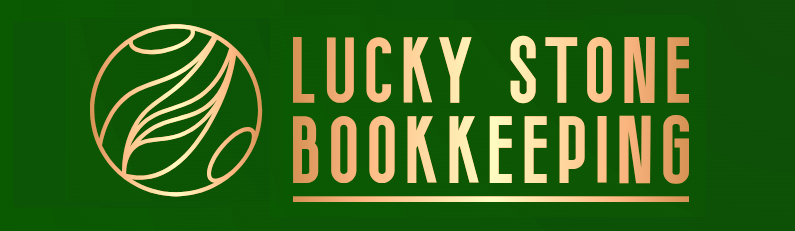 1. Basics
GAAP: Generally Accepted Accounting Principles
The Accounting Equation
Double-Entry Bookkeeping

2. QuickBooks Online
Chart of Accounts
Making sales: Products, Invoices, and Sales Receipts
Paying: Expenses and Bills
Linking your bank and connecting transactions
Creating reports
Agenda
Basics:GAAP
Generally Accepted Accounting Principles:
Issued by Federal Accounting Standards Board (FASB)
Ensures reports are complete, consistent, and comparable to one another
Adherence is required by US federal law for publicly-traded companies
Economic Entity Principle: business separate from the owner
 Monetary Unit Principle: always working in the same currency
 Time Period Principle: activities are dated and reports cover specific periods of time
 Cost Principle: items are recorded at their original price
 Full Disclosure Principle: complete information is always recorded
 Going Concern Principle: the business intends to carry on its operations into the future
 Matching Principle: for accrual basis accounting, income and expenses in a given period are matched to one another
 Revenue Recognition Principle: for accrual basis accounting, income is recorded at the time the sale is made, whether or not cash is received at that time
 Materiality principle: small errors may be disregarded as insignificant
 Conservatism principle: always err on the unfavorable side
See also: FASB.org/standards   agiled.app/hub/accounting/gaap-principles/#principles-of-gaap
Basics: The Accounting Equation
Assets = Liabilities + Equity
Profit = Income - Expenses
Basics: Double-Entry Bookkeeping
Why do we record everything twice?

Money came from somewhere, and went to somewhere else
We need to know exactly what happened, every time
Record a credit (minus) in the from account, and a debit (plus) in the to account
*for certain types of accounts, credit/debit may be opposite the usual convention
Example: I paid the monthly phone bill for $10.21
Part 2: QuickBooks Online
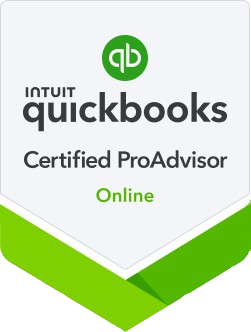 What is it?
Bookkeeping software: helps to automate the bookkeeping process, and generate useful reports

How much does it cost?
Depends on the features you want – Simple Start is $30/month base price

Are there alternatives?
Yes! QuickBooks is the most popular in the United States, but there are lots of others. Xero is popular internationally, and Wave is a simple free system.
They all work in similar ways.
QBO: Chart of Accounts
Needs vary by industry and from business to business

Numbering is usually standardized

QBO supports sub-accounts

Can find examples online (or in QBO) and adjust them as needed
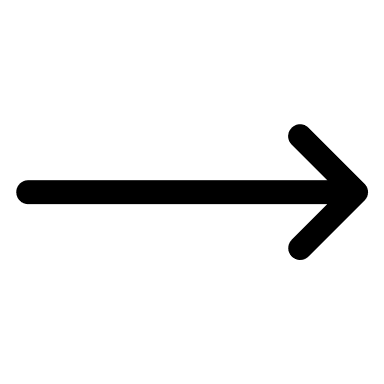 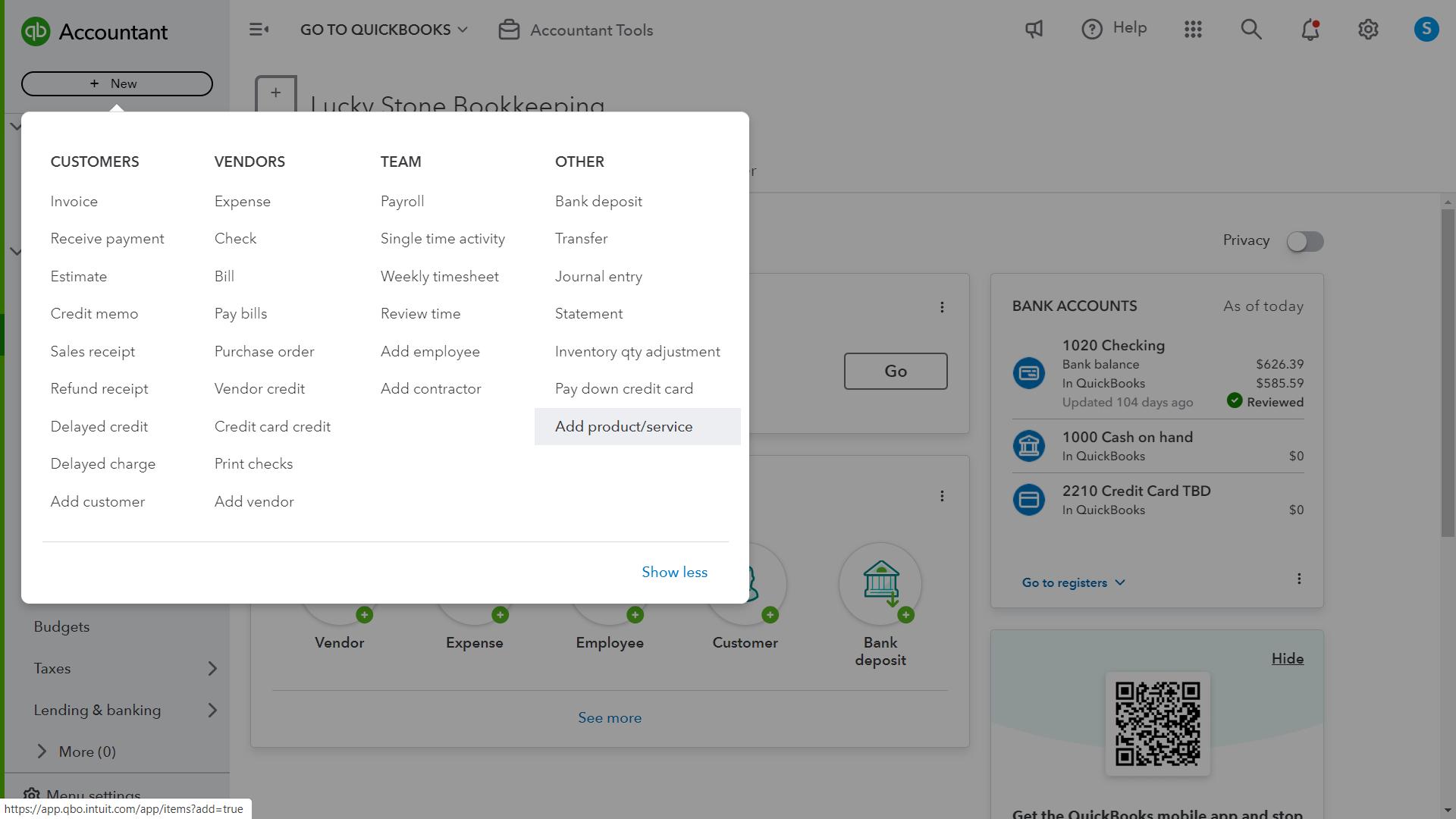 Making Sales: Products & Services
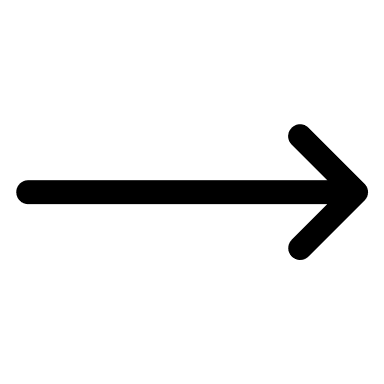 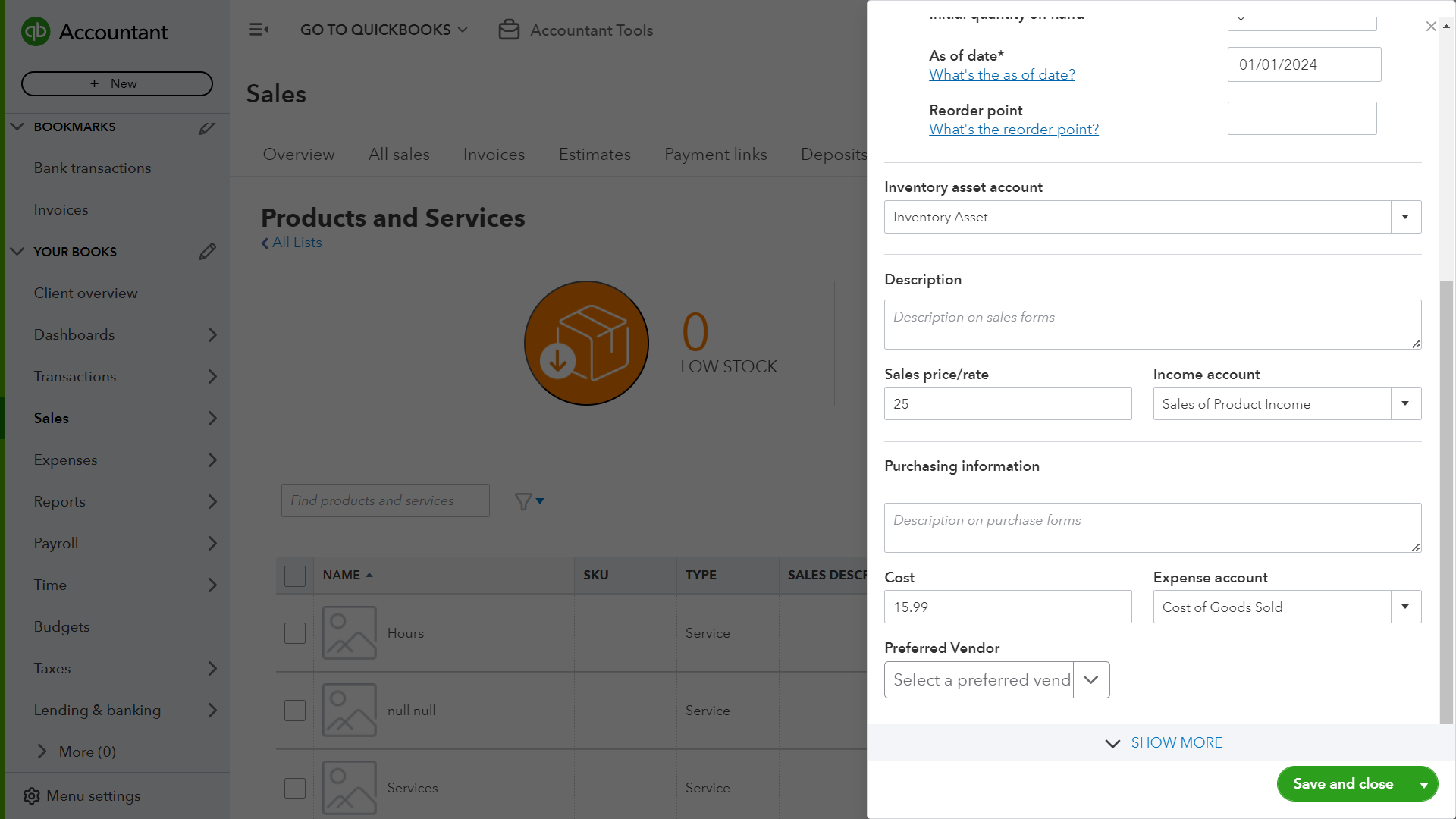 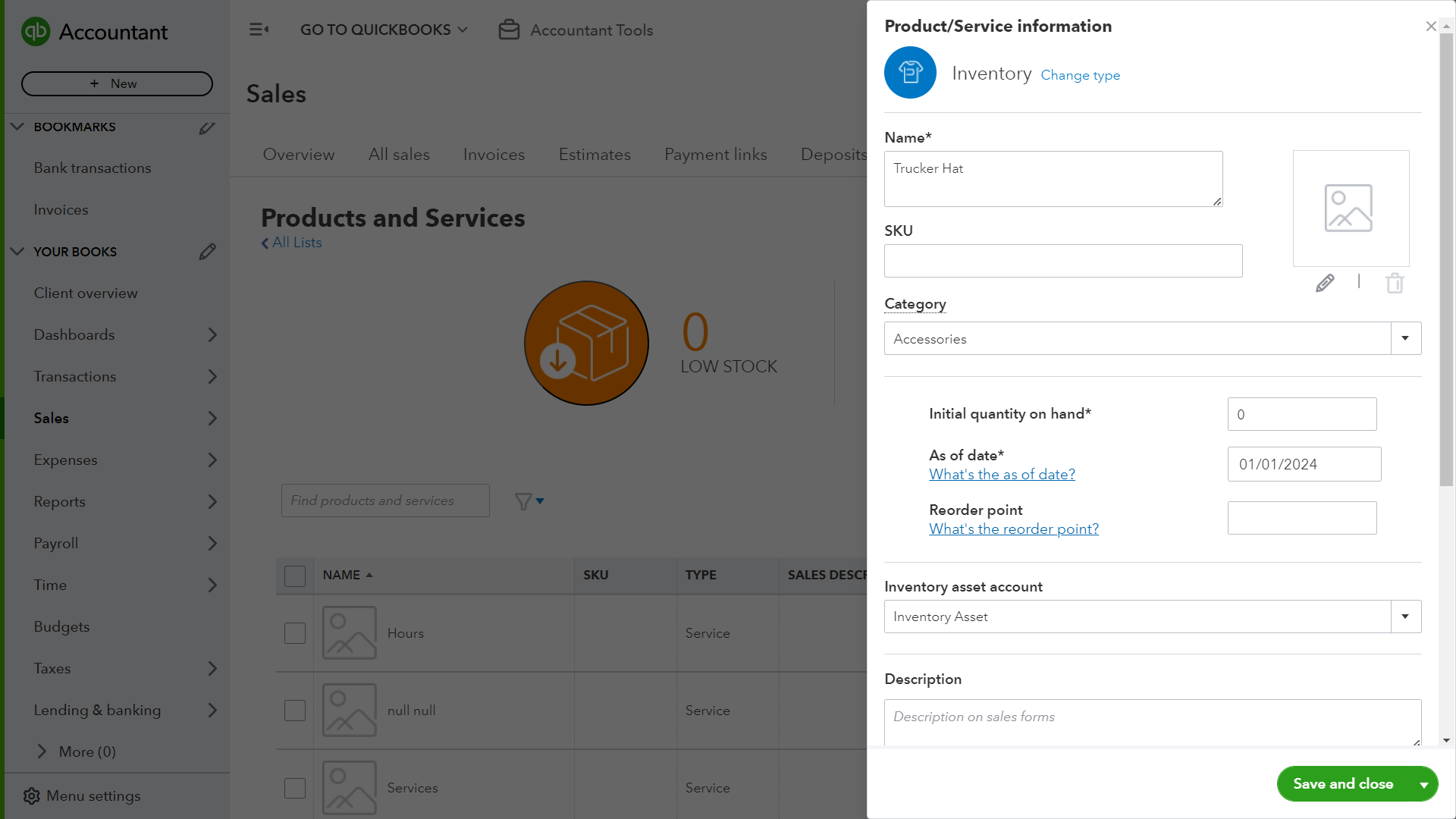 Making Sales: Products & Services
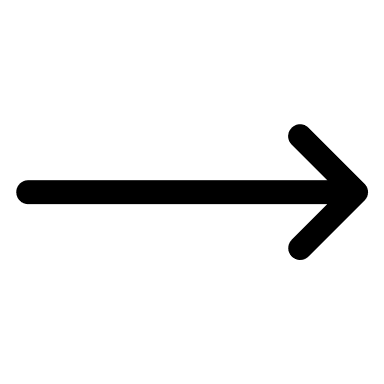 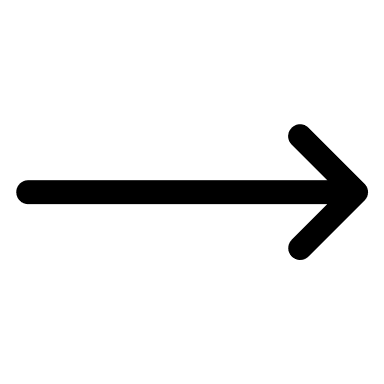 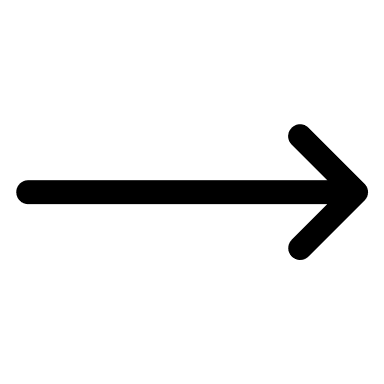 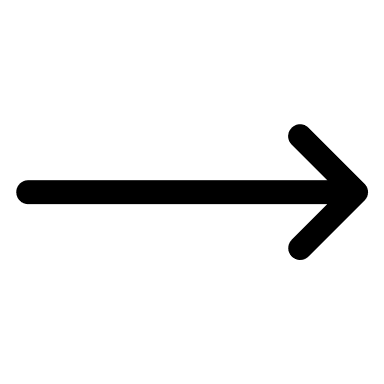 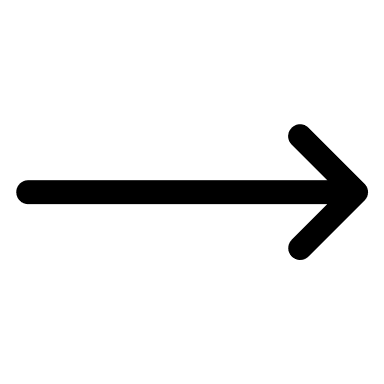 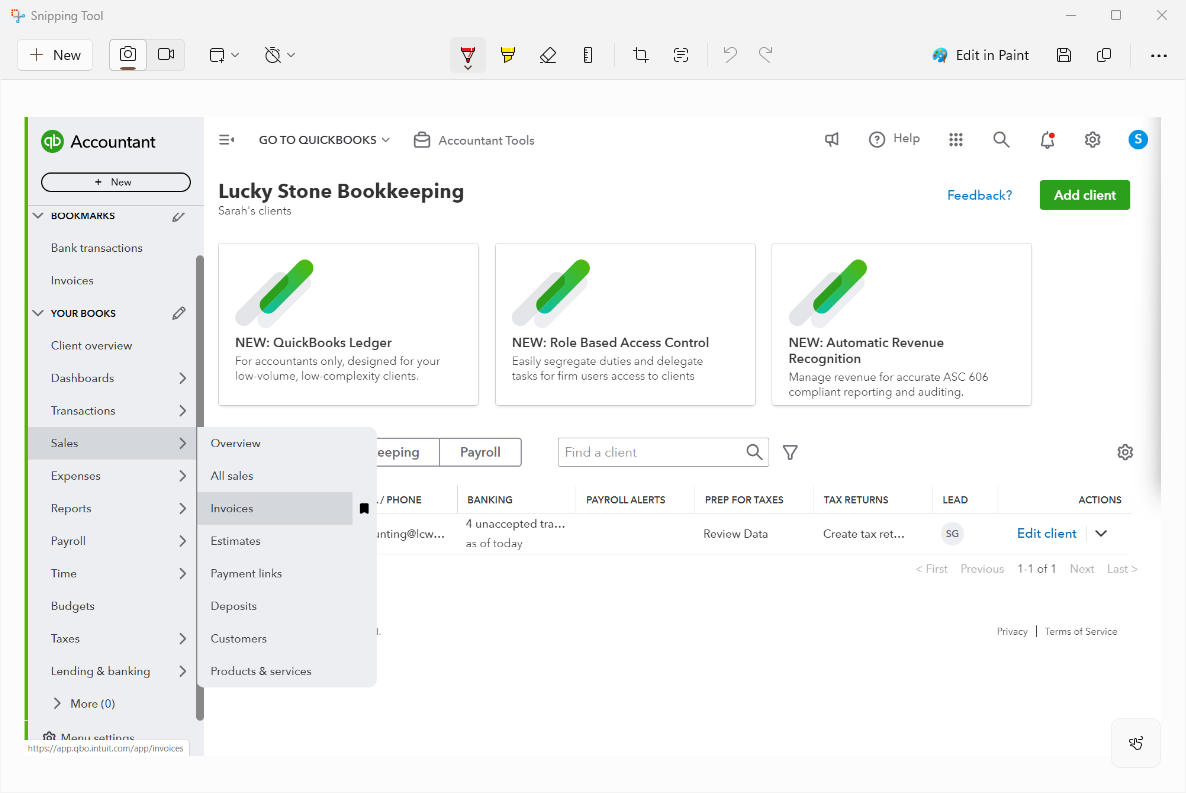 Making Sales: Invoices
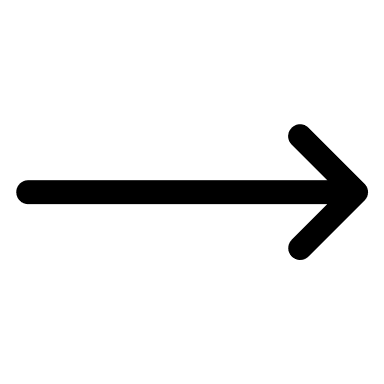 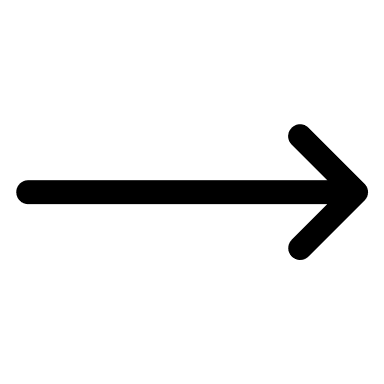 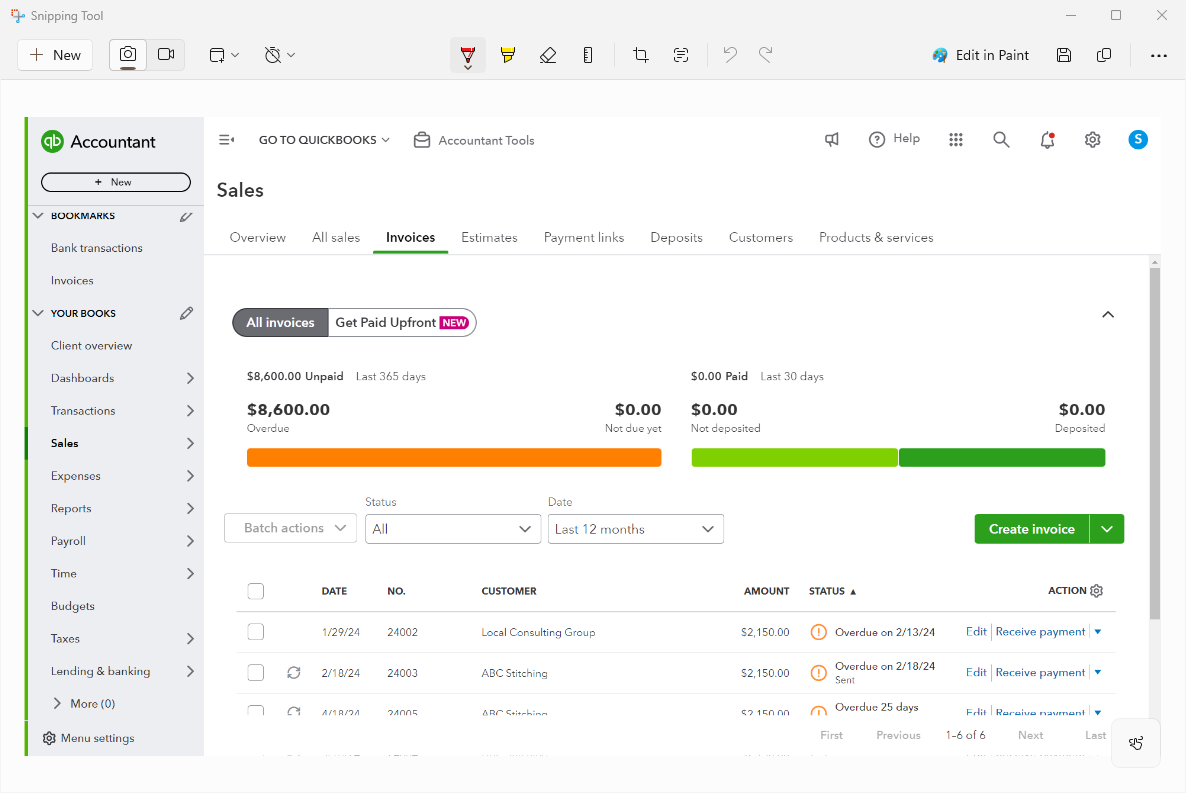 Making Sales: Invoices
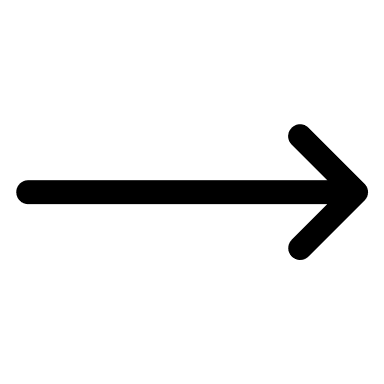 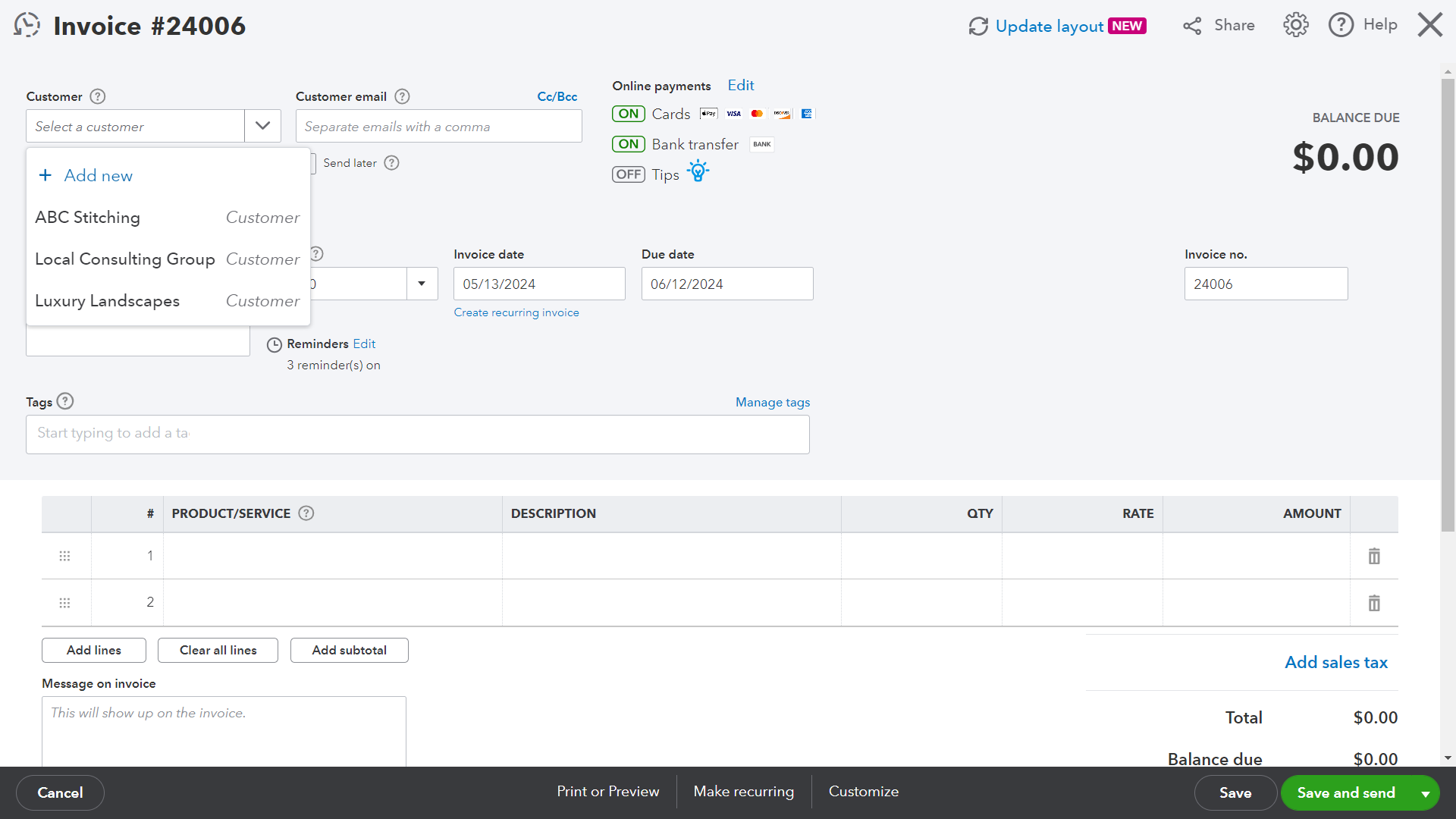 Making Sales: Invoices
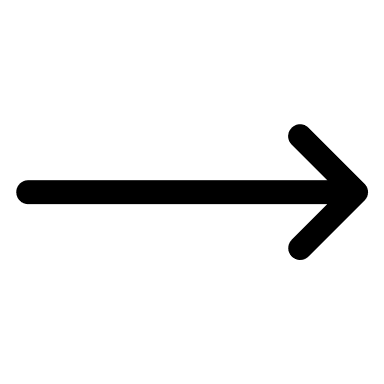 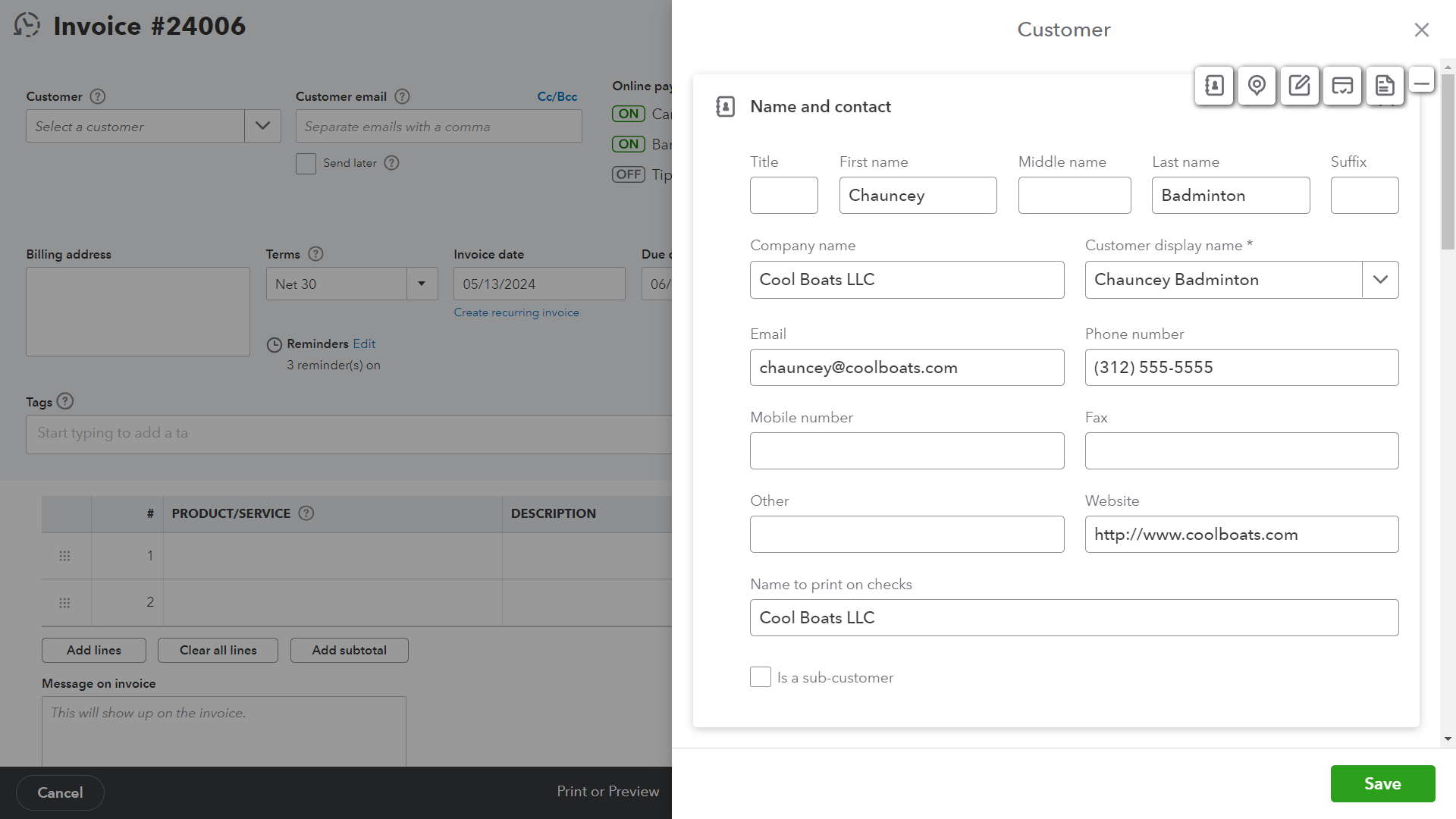 Making Sales: Invoices
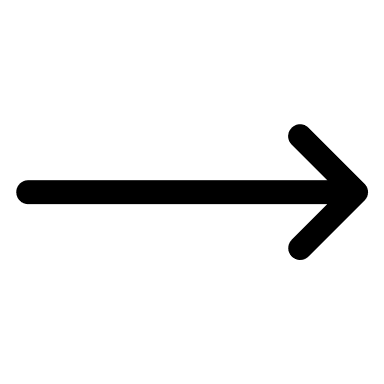 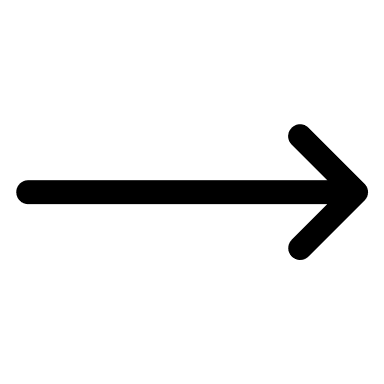 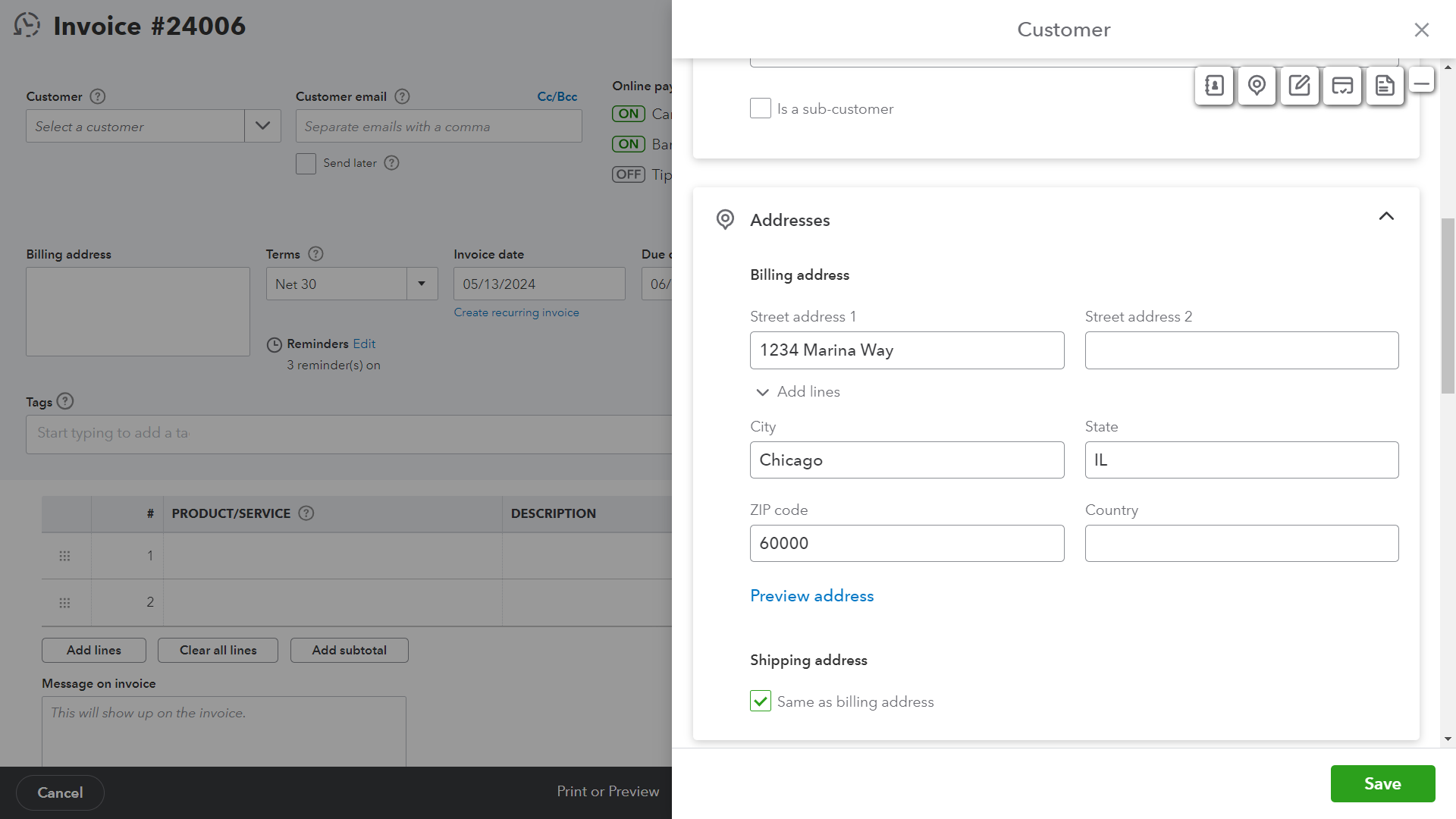 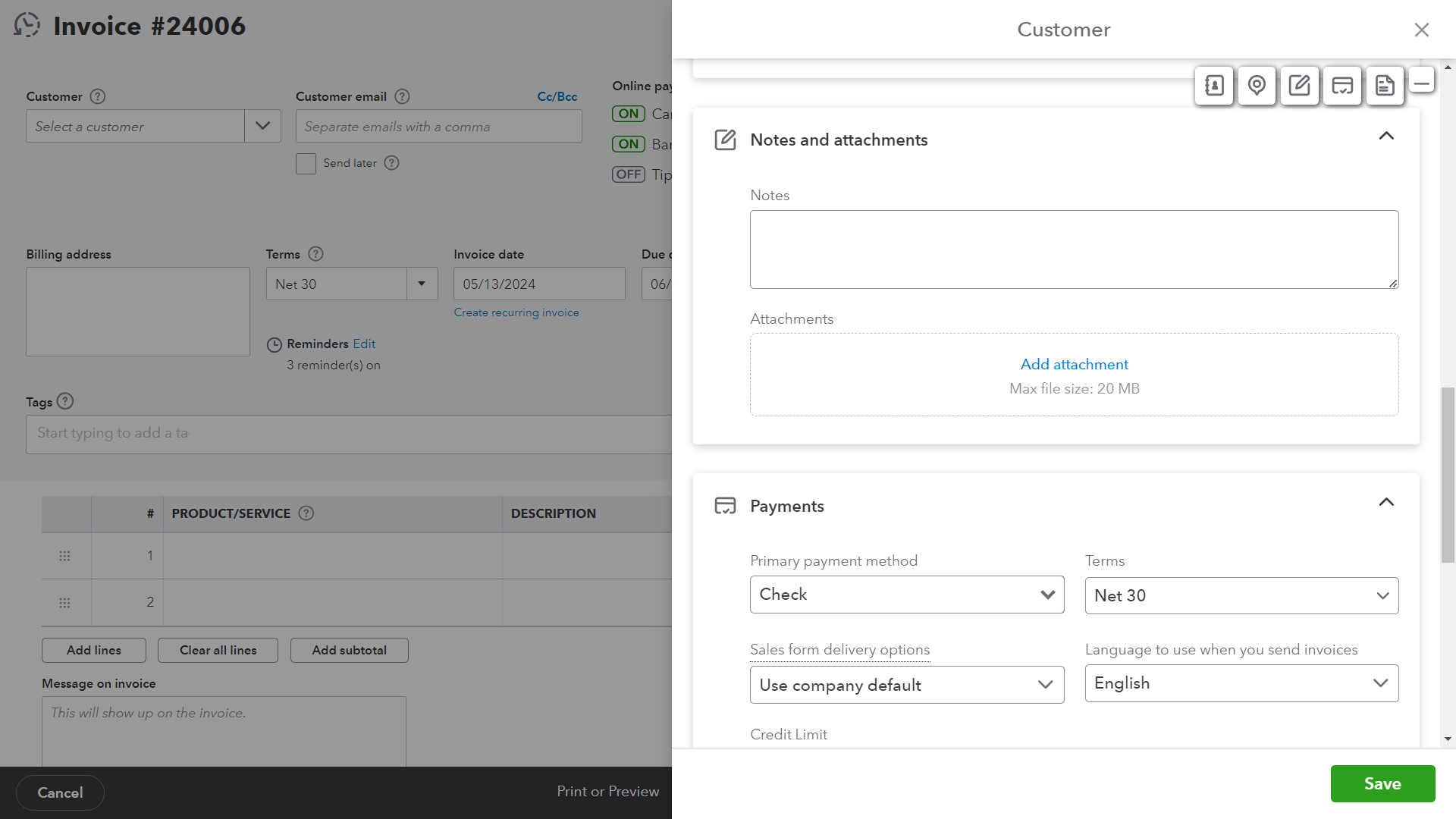 Making Sales: Invoices
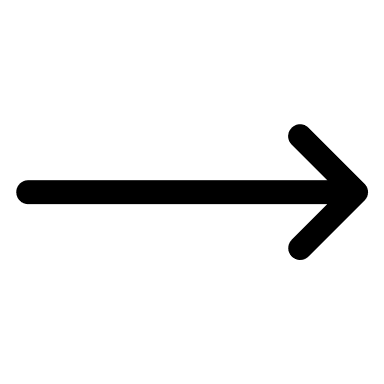 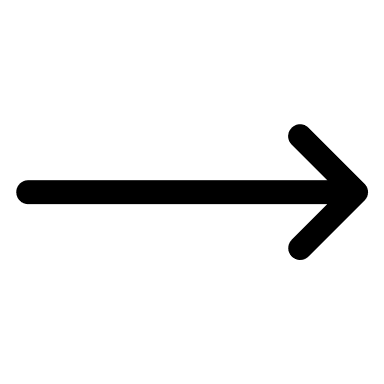 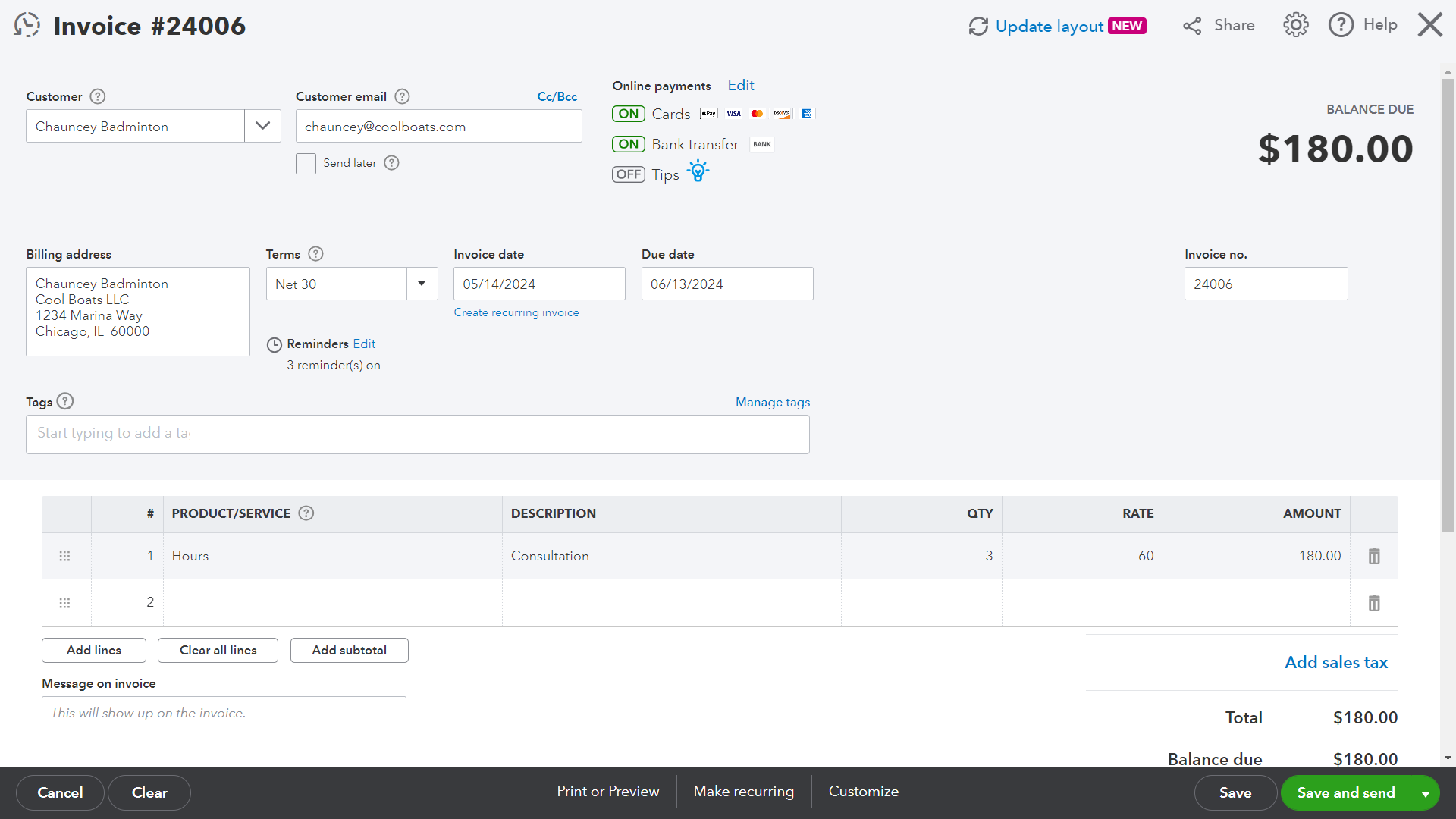 Making Sales: Invoices
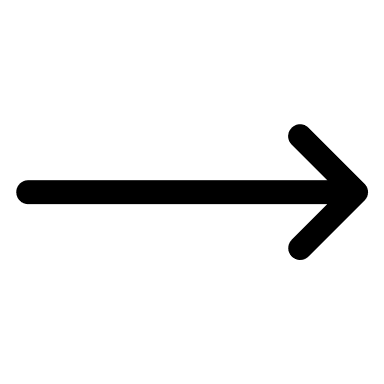 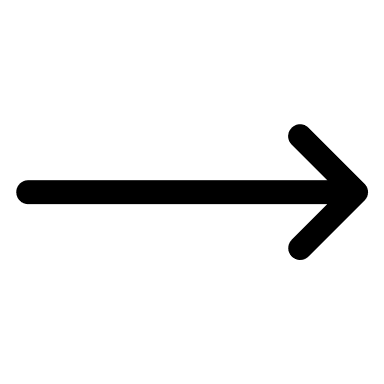 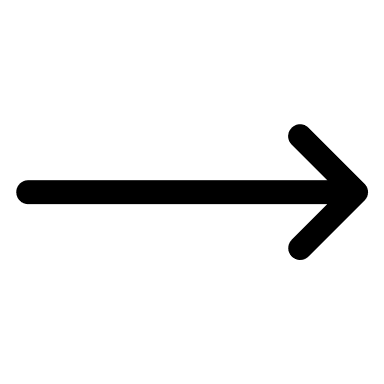 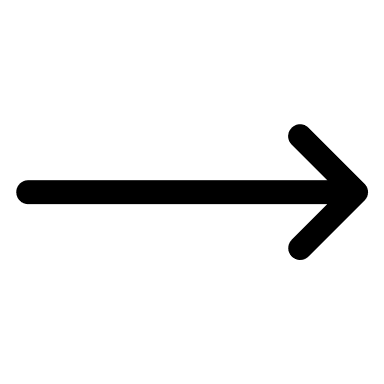 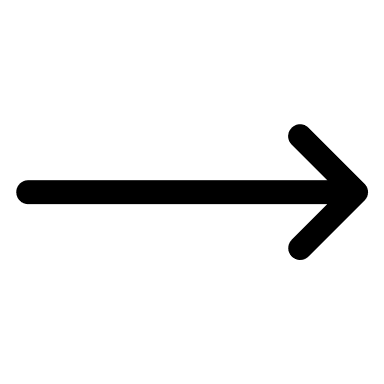 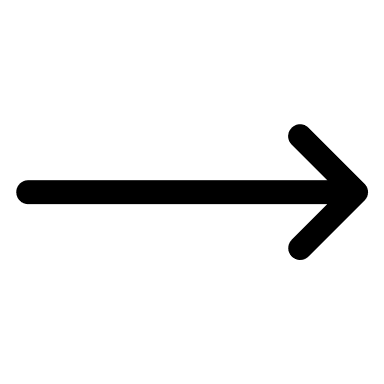 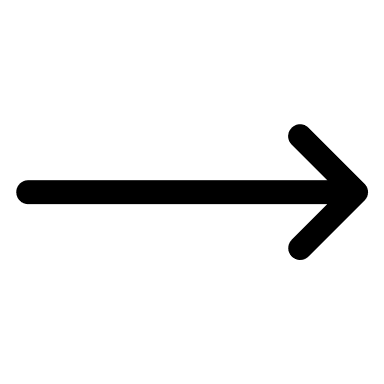 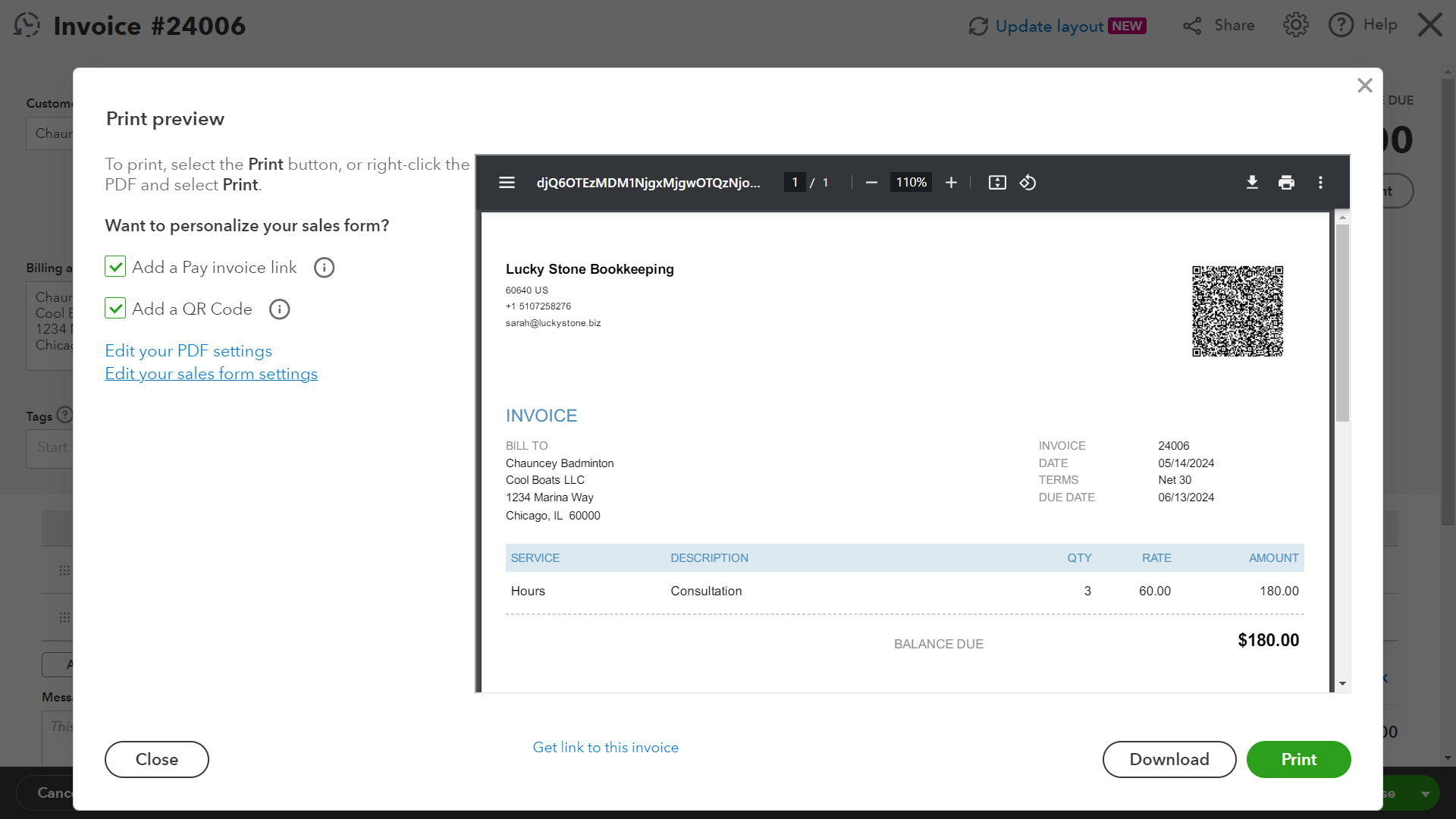 Making Sales: Invoices
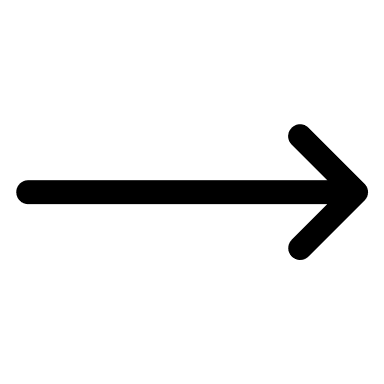 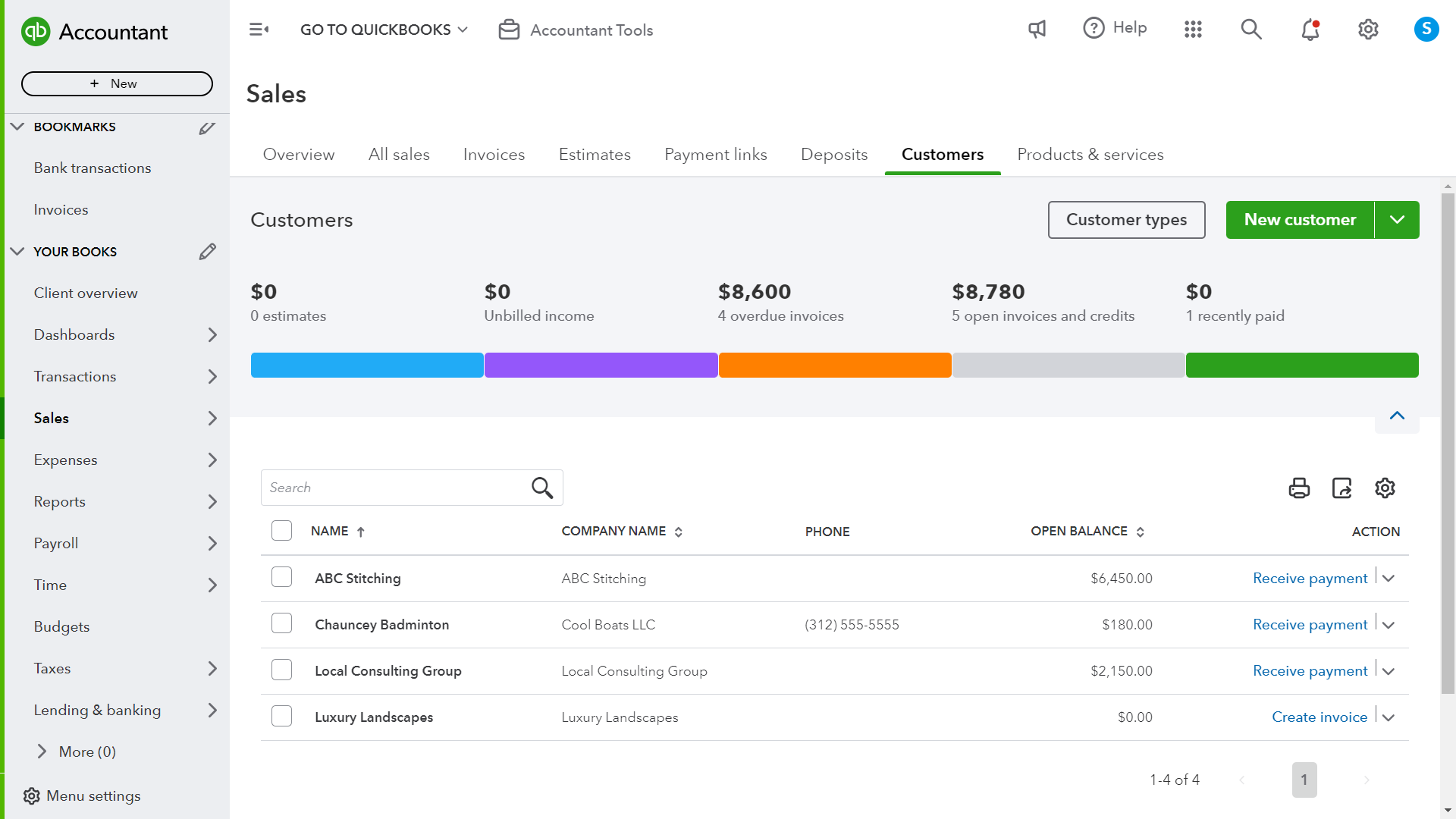 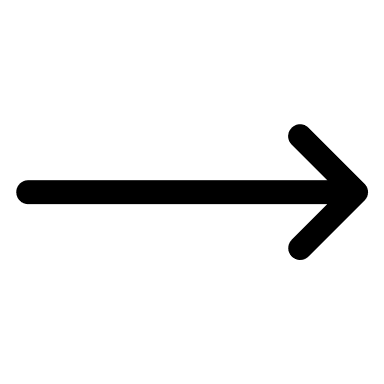 Making Sales: Invoices
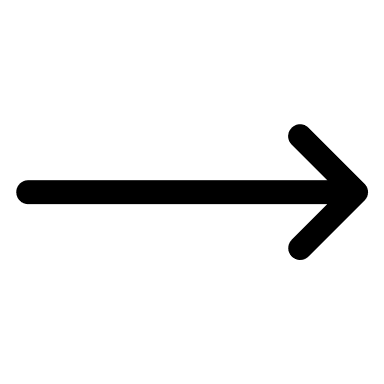 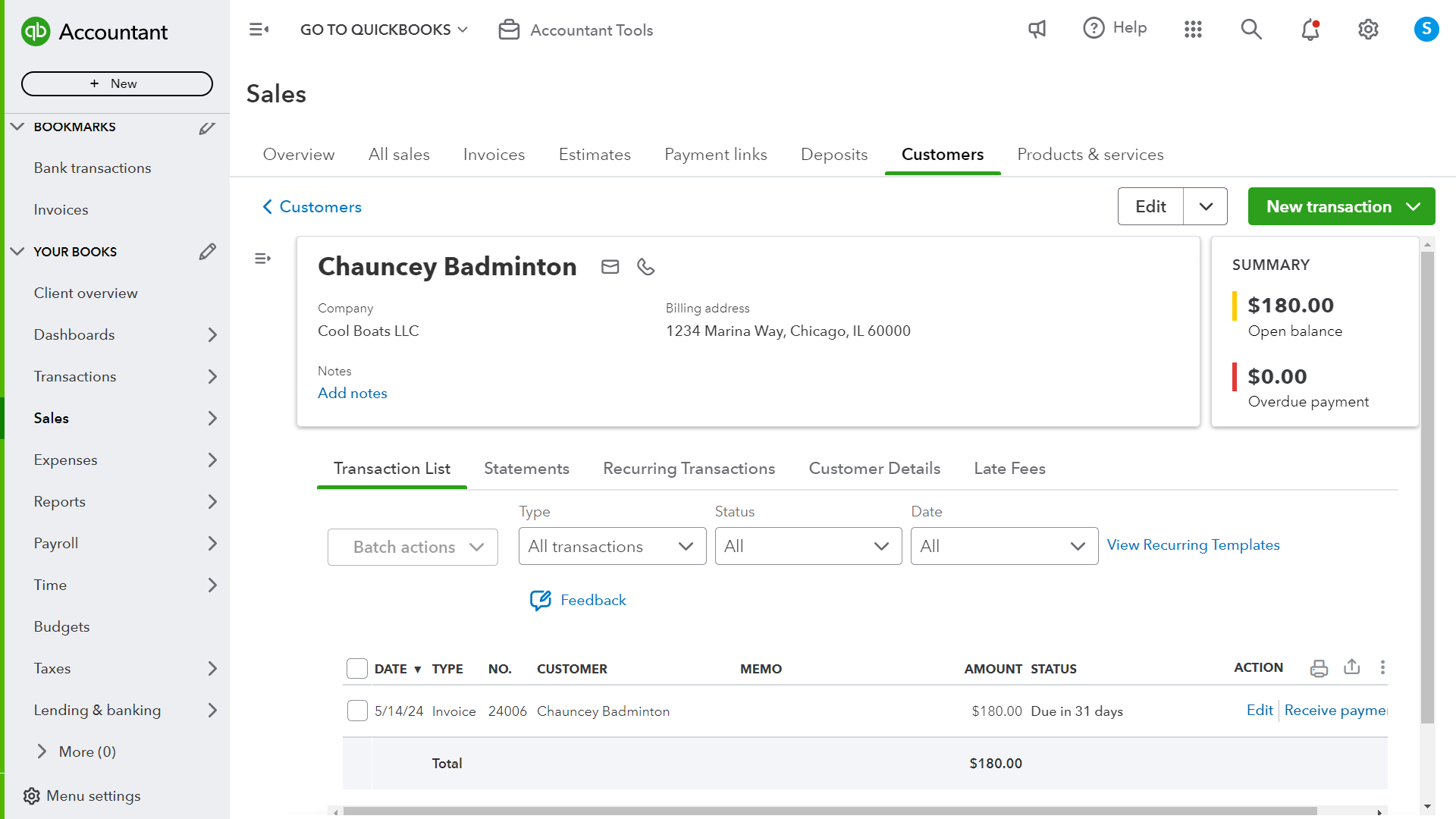 Making Sales: Invoices
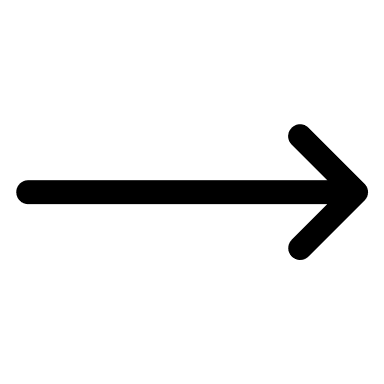 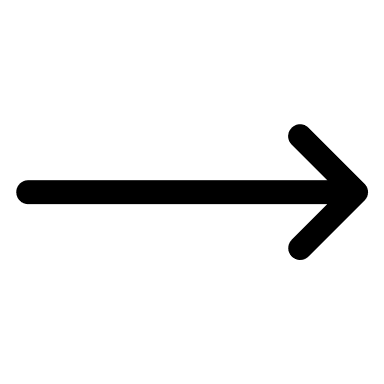 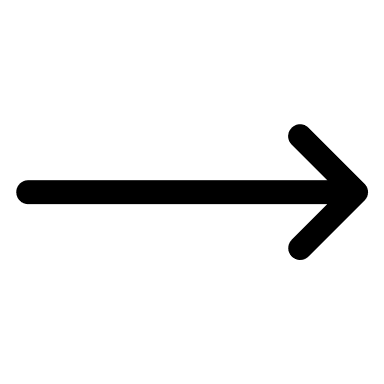 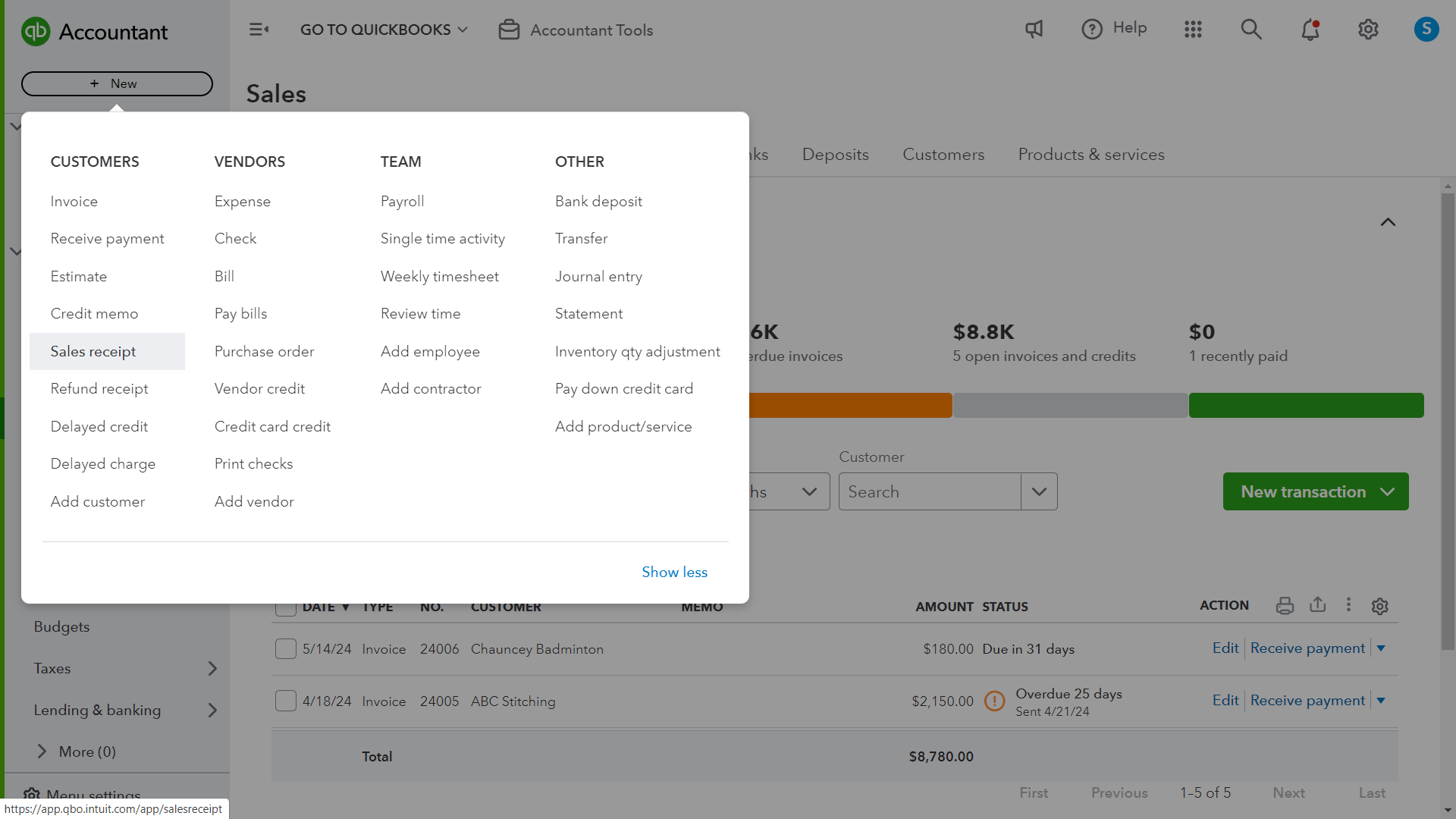 Making Sales: Receipts
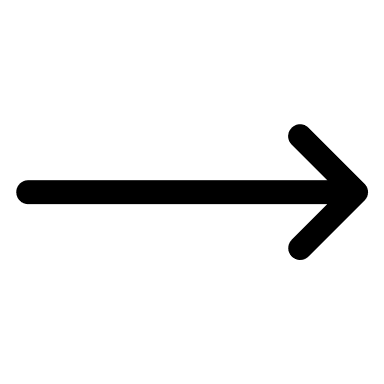 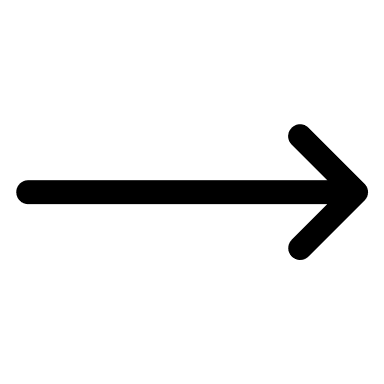 Making Sales: Receipts
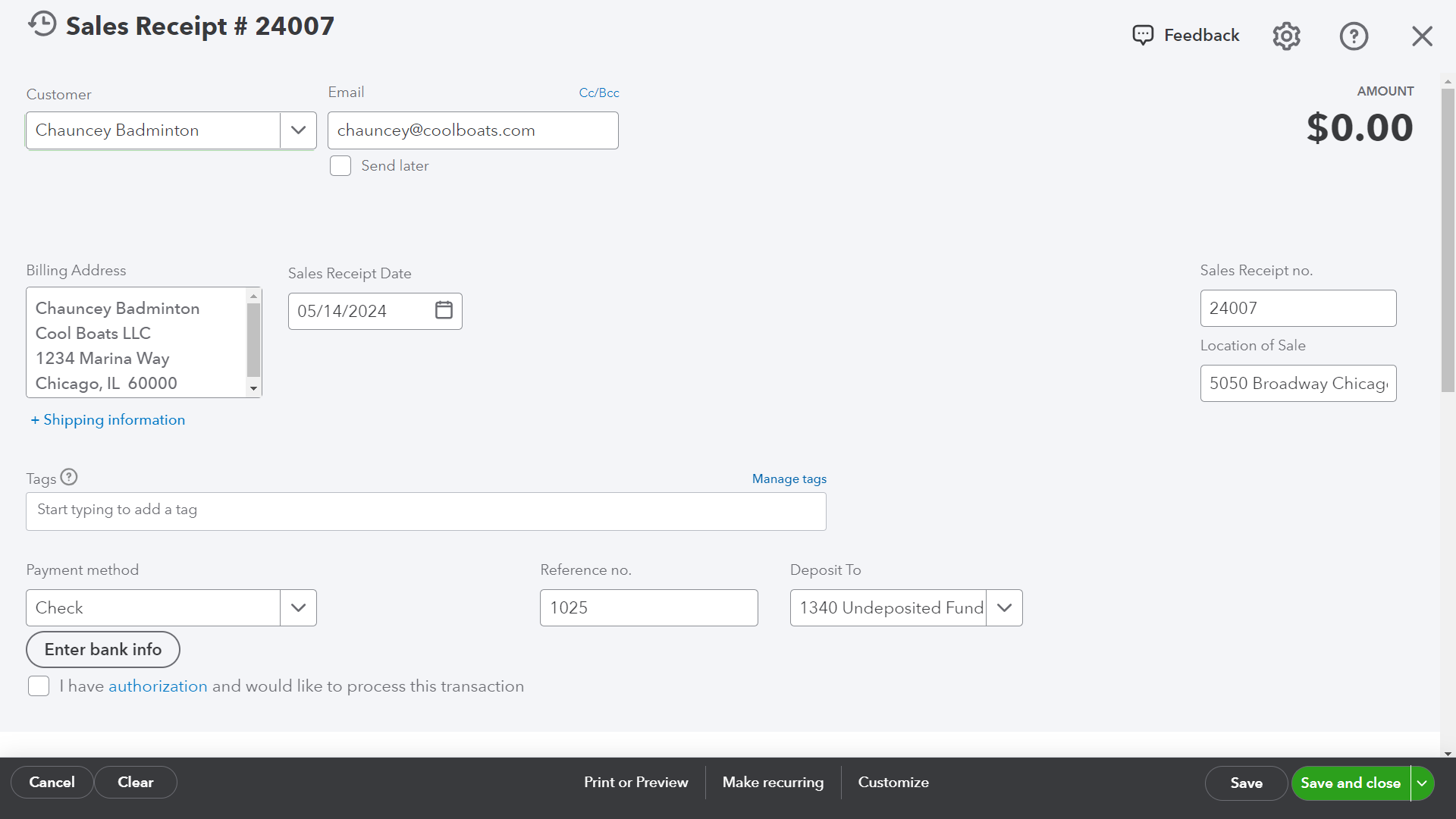 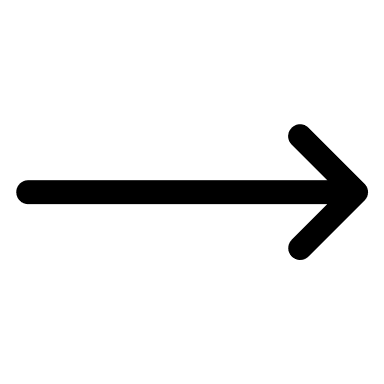 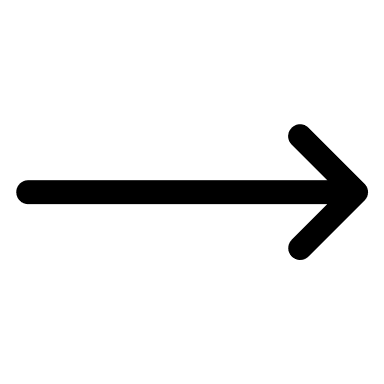 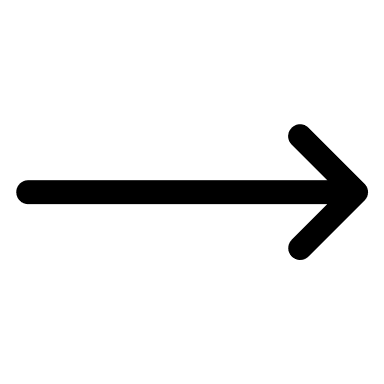 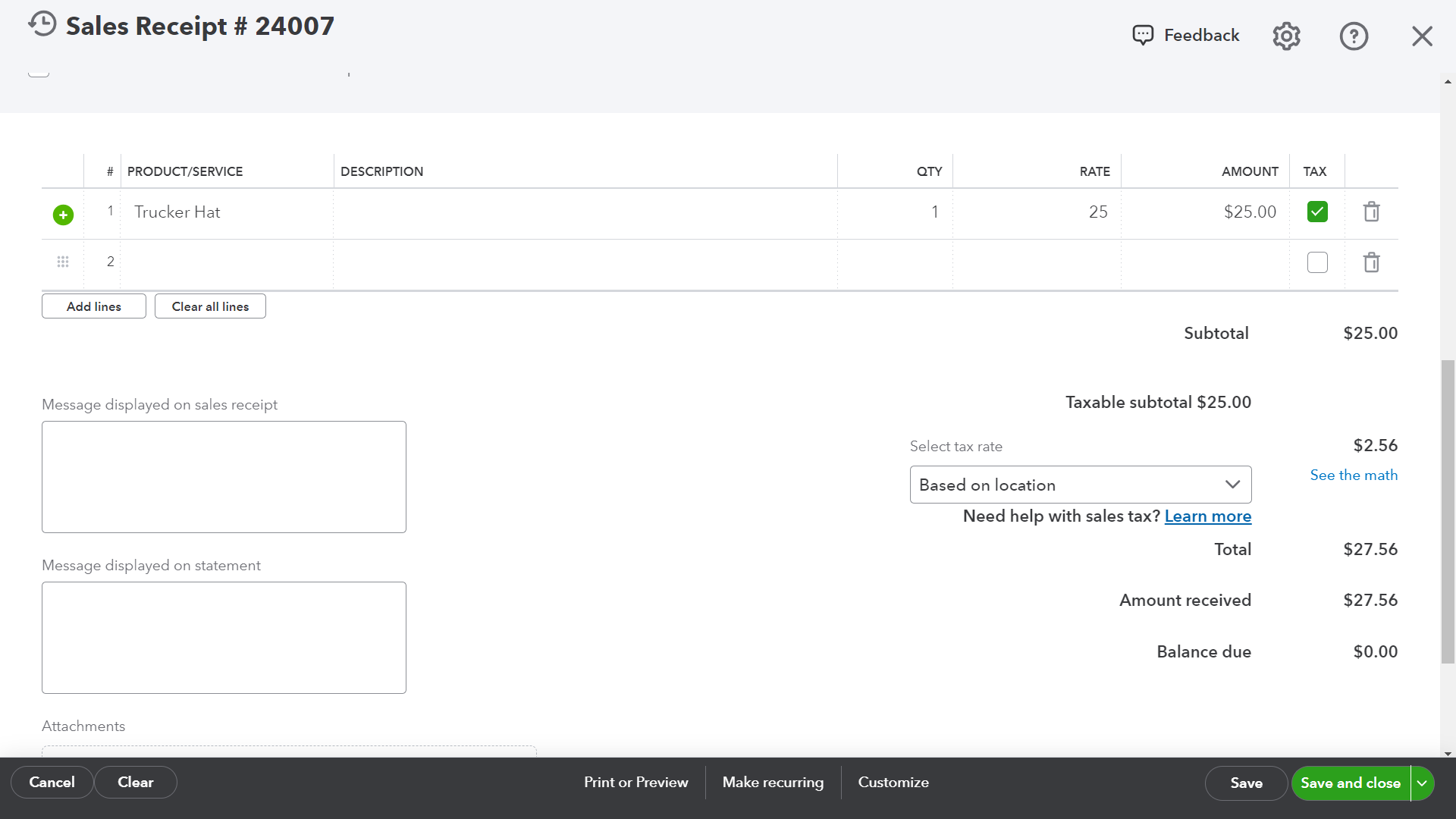 Making Sales: Receipts
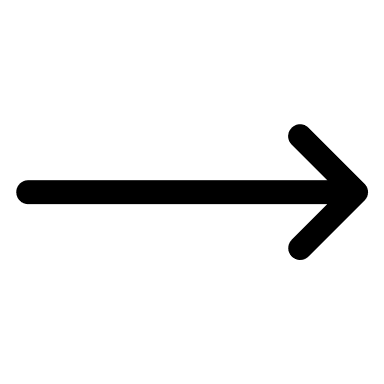 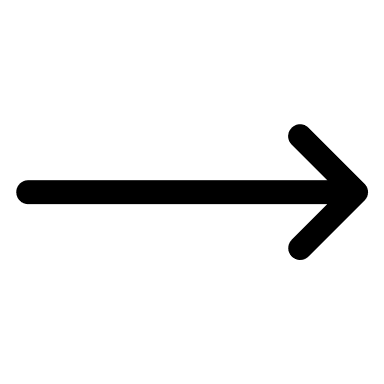 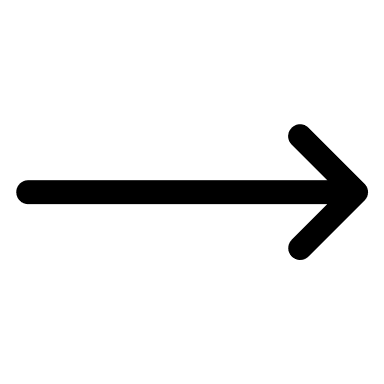 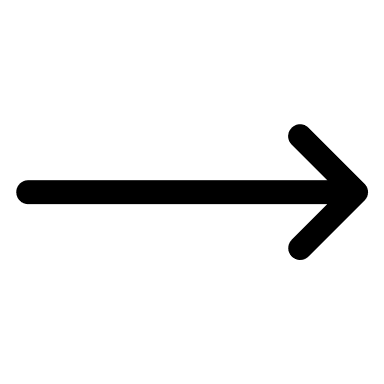 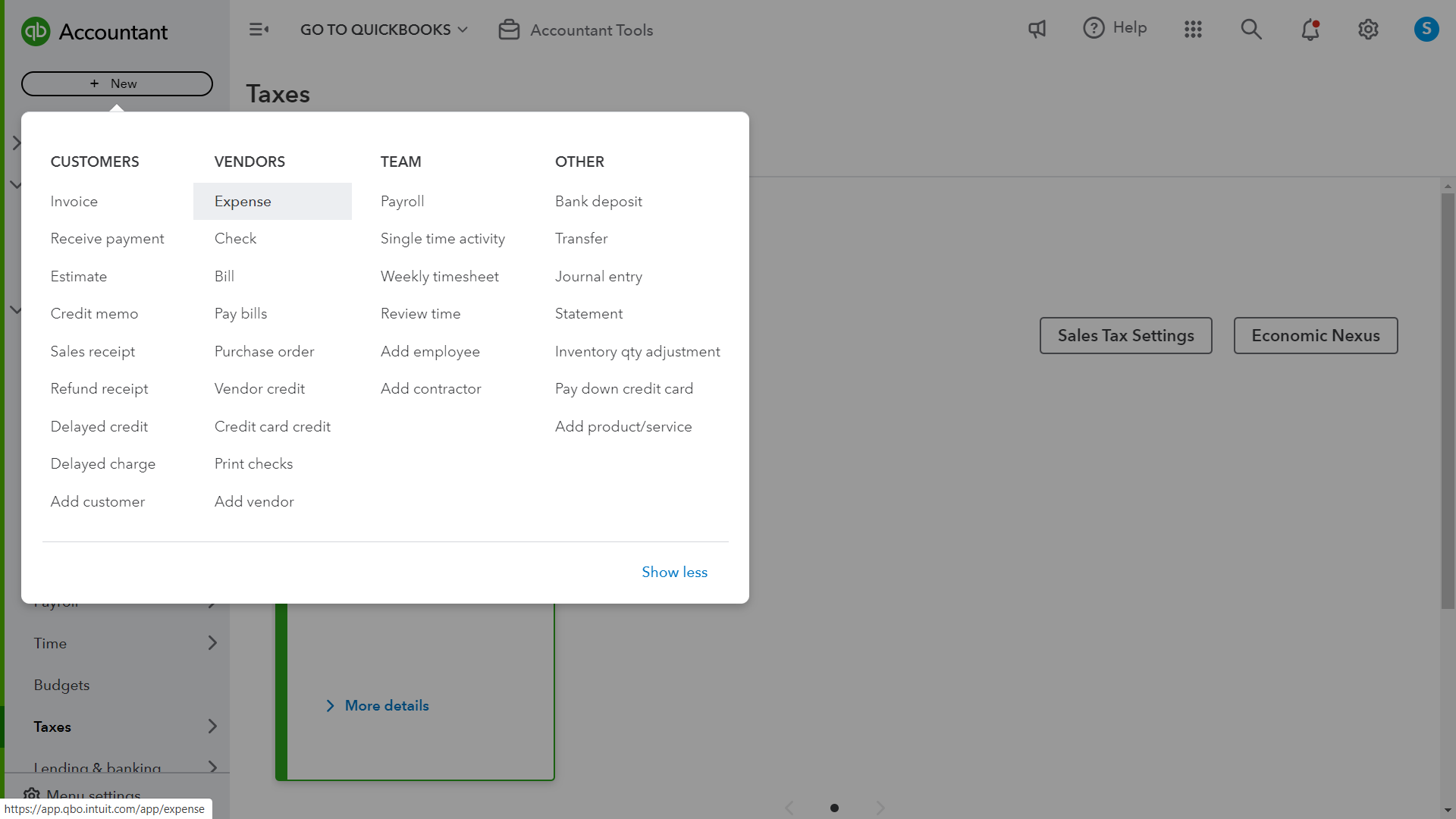 Paying: Expenses
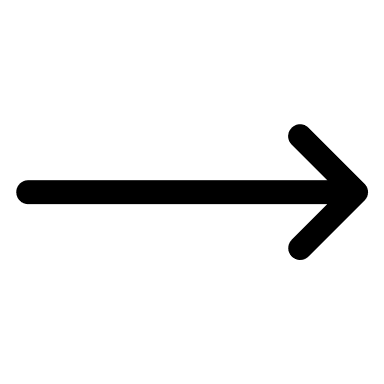 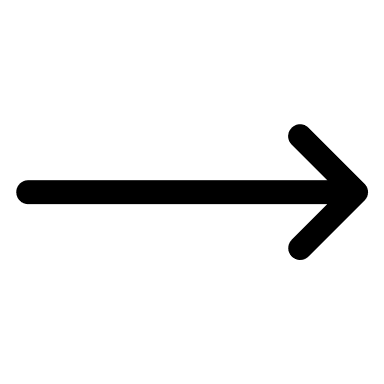 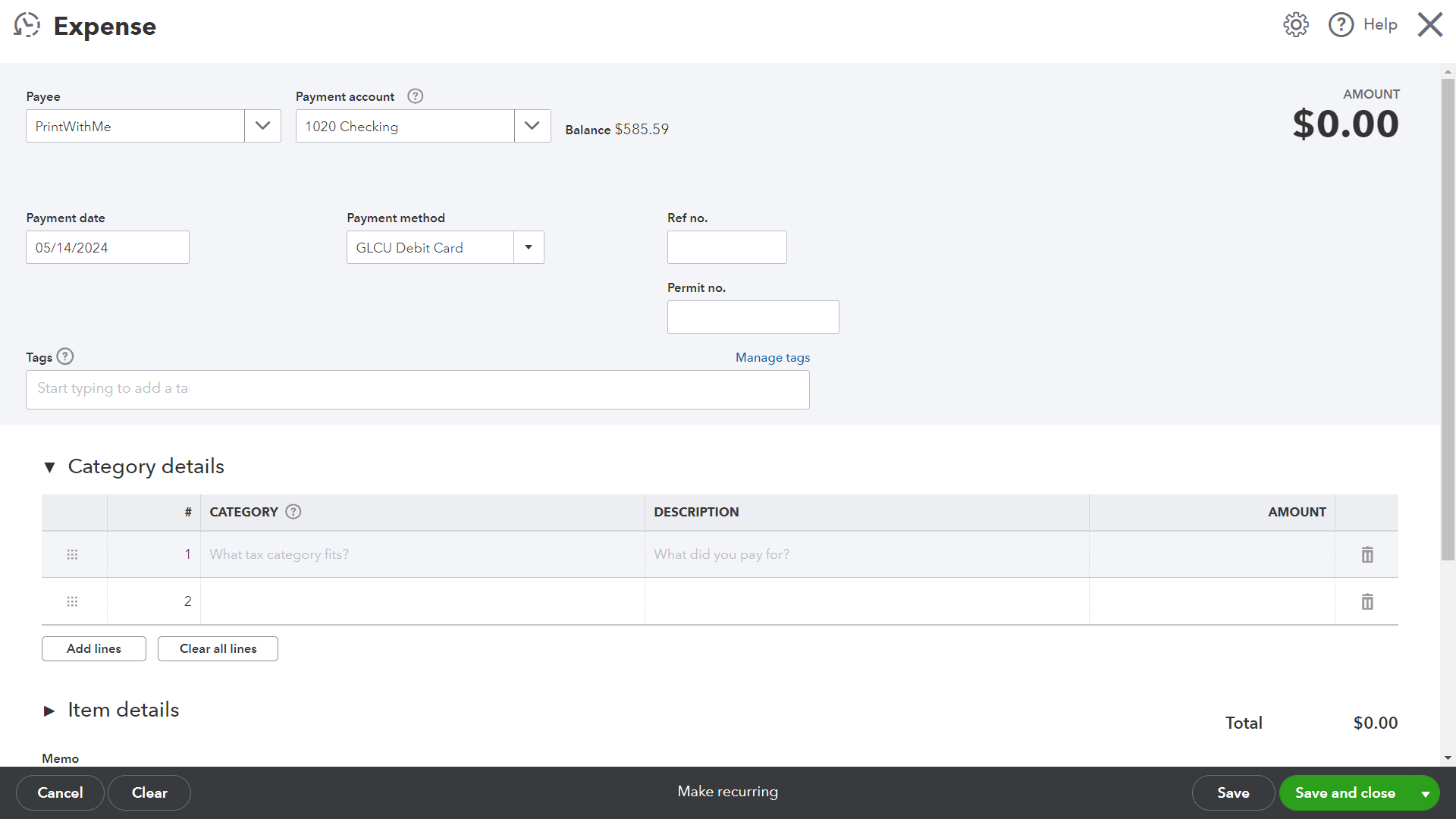 Paying: Expenses
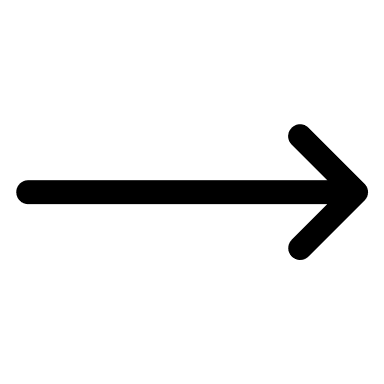 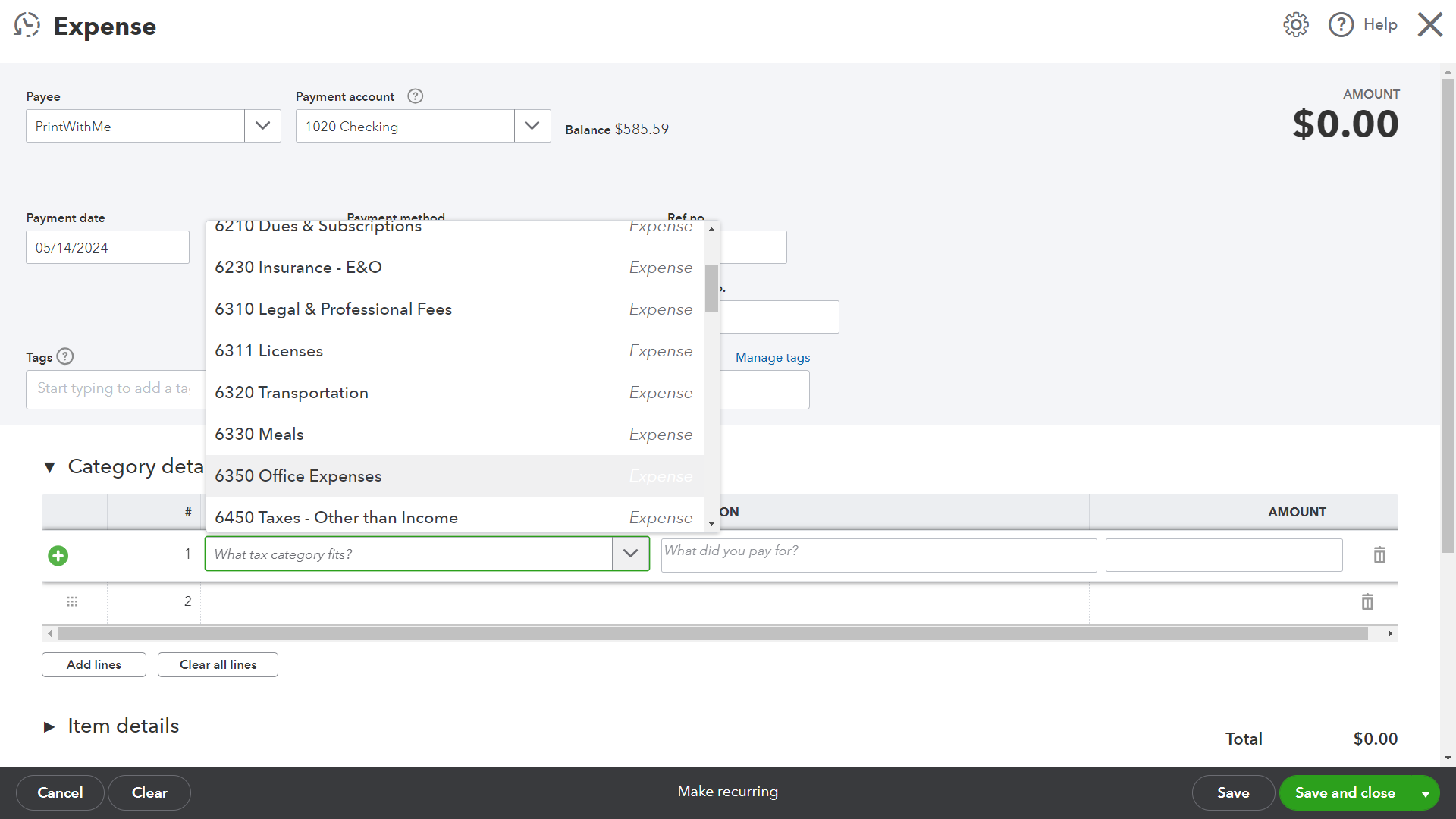 Paying: Expenses
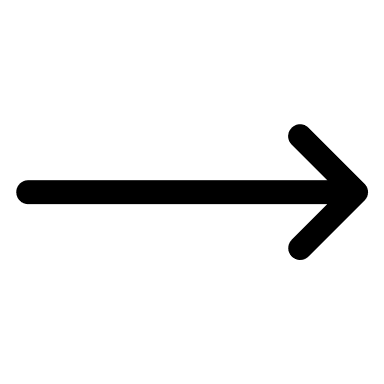 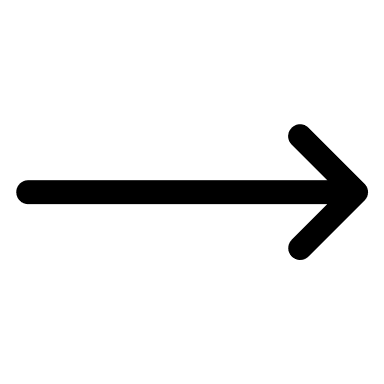 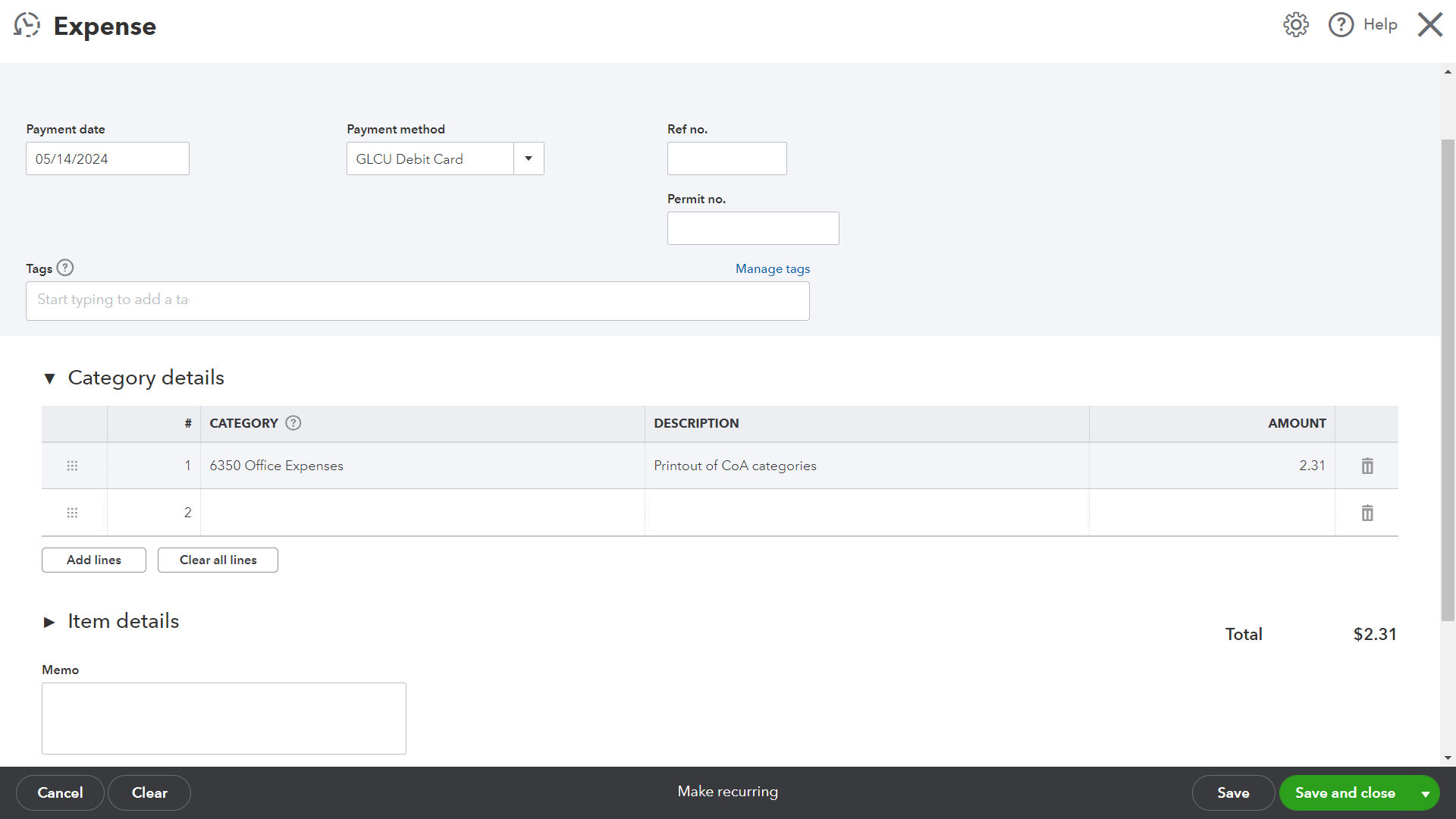 Paying: Expenses
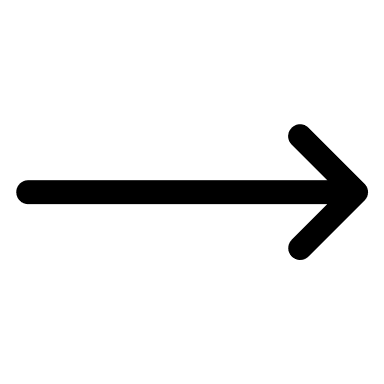 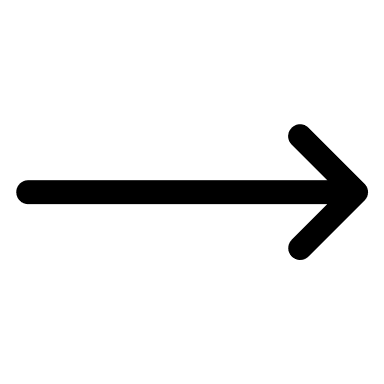 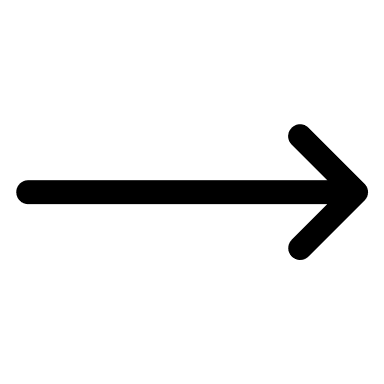 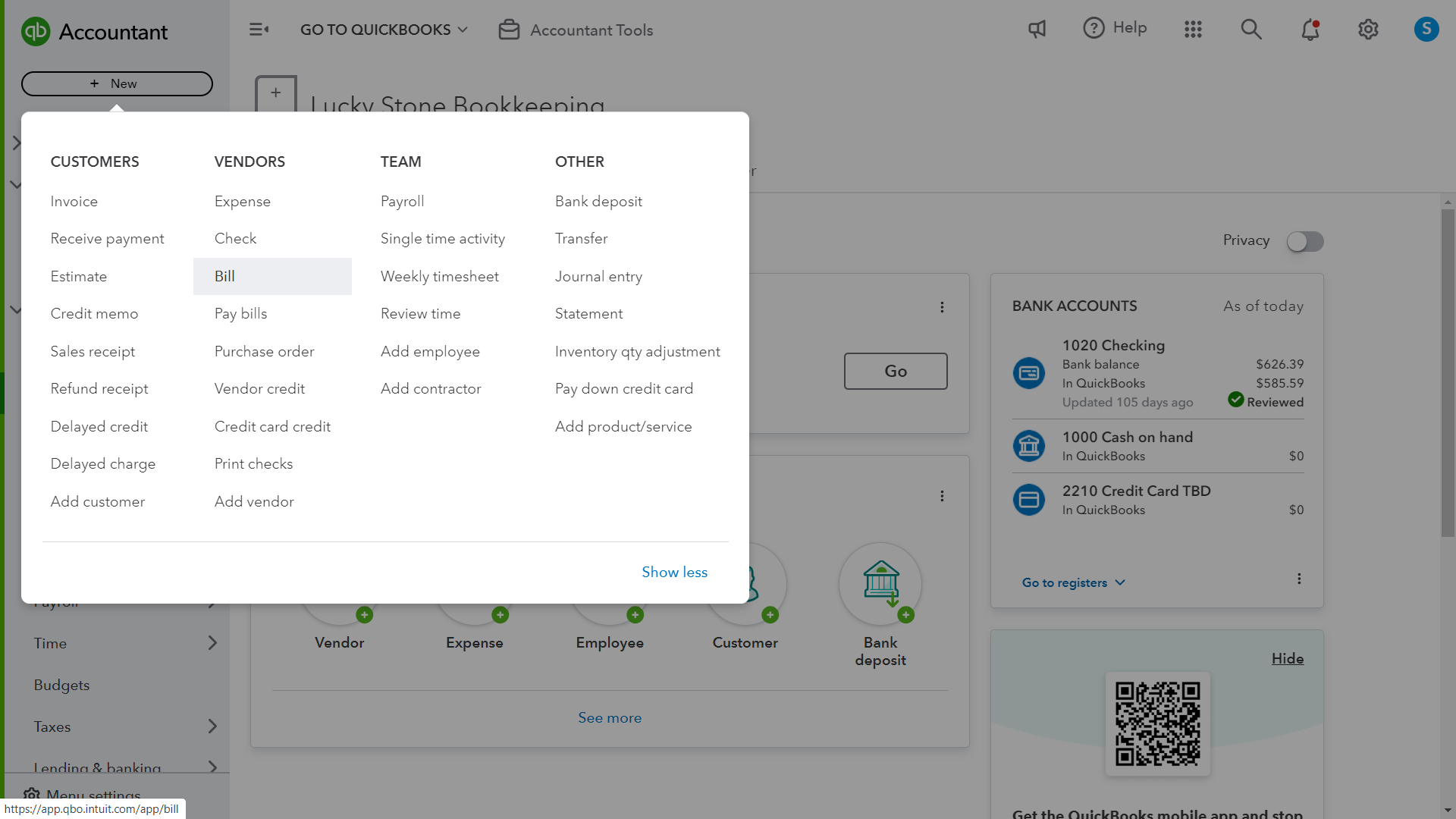 Paying: Bills
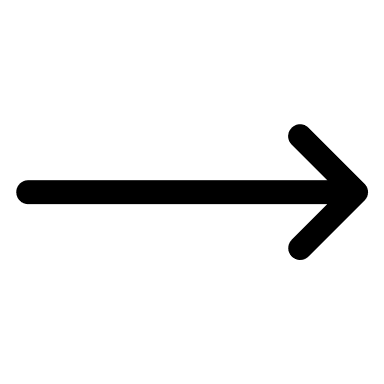 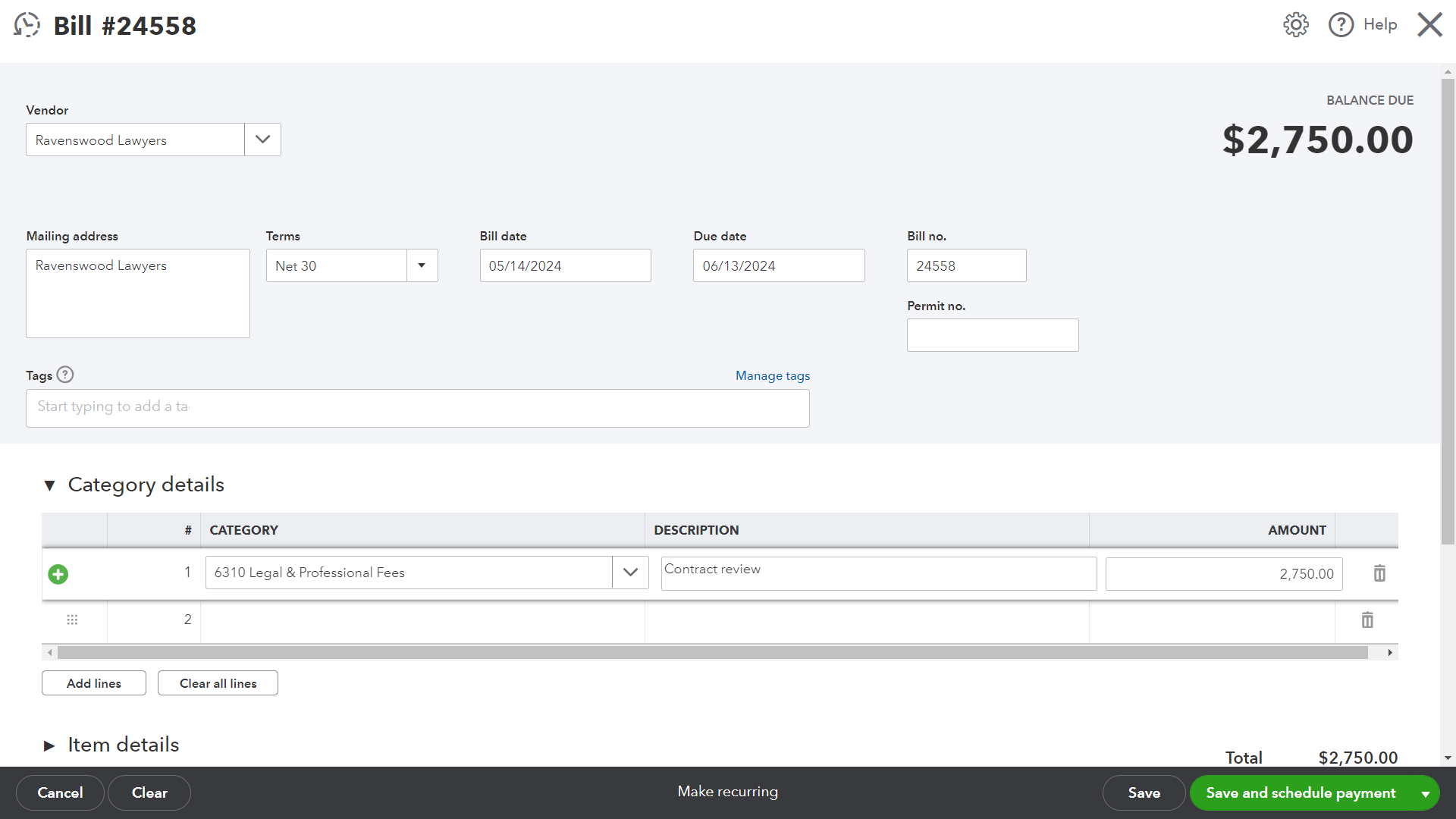 Paying: Bills
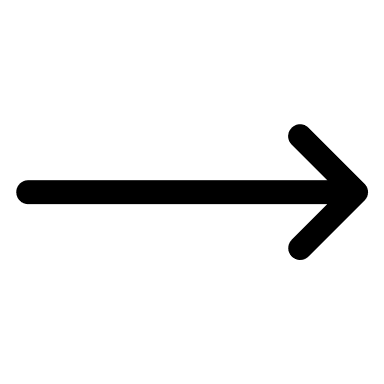 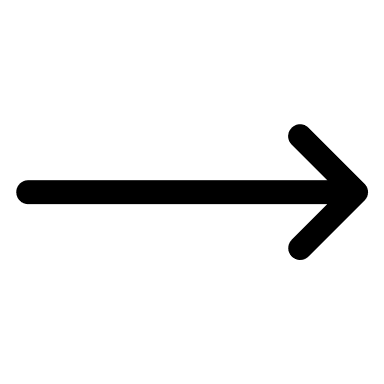 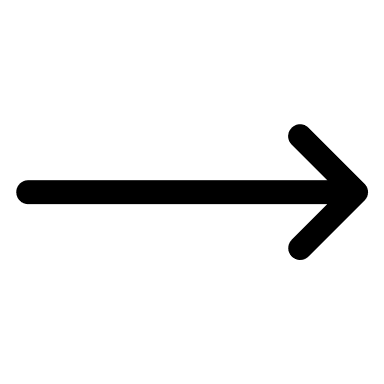 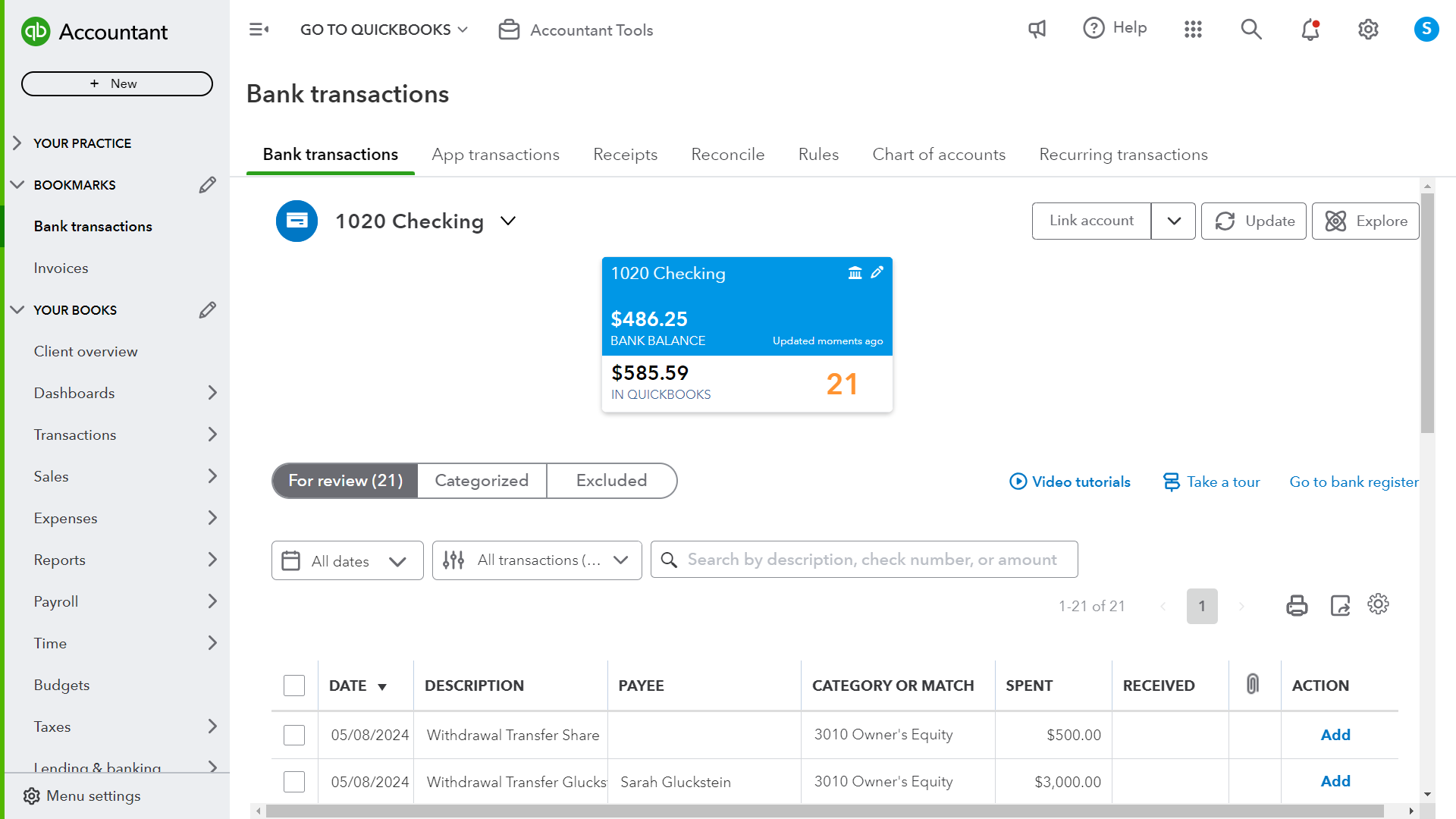 Bank Transactions
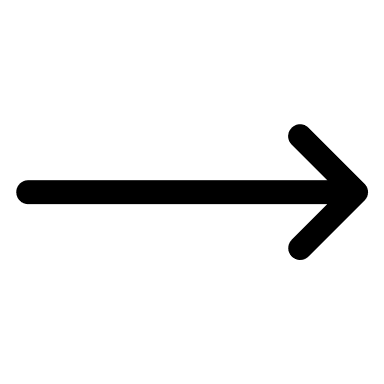 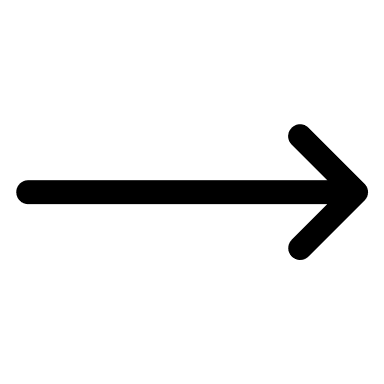 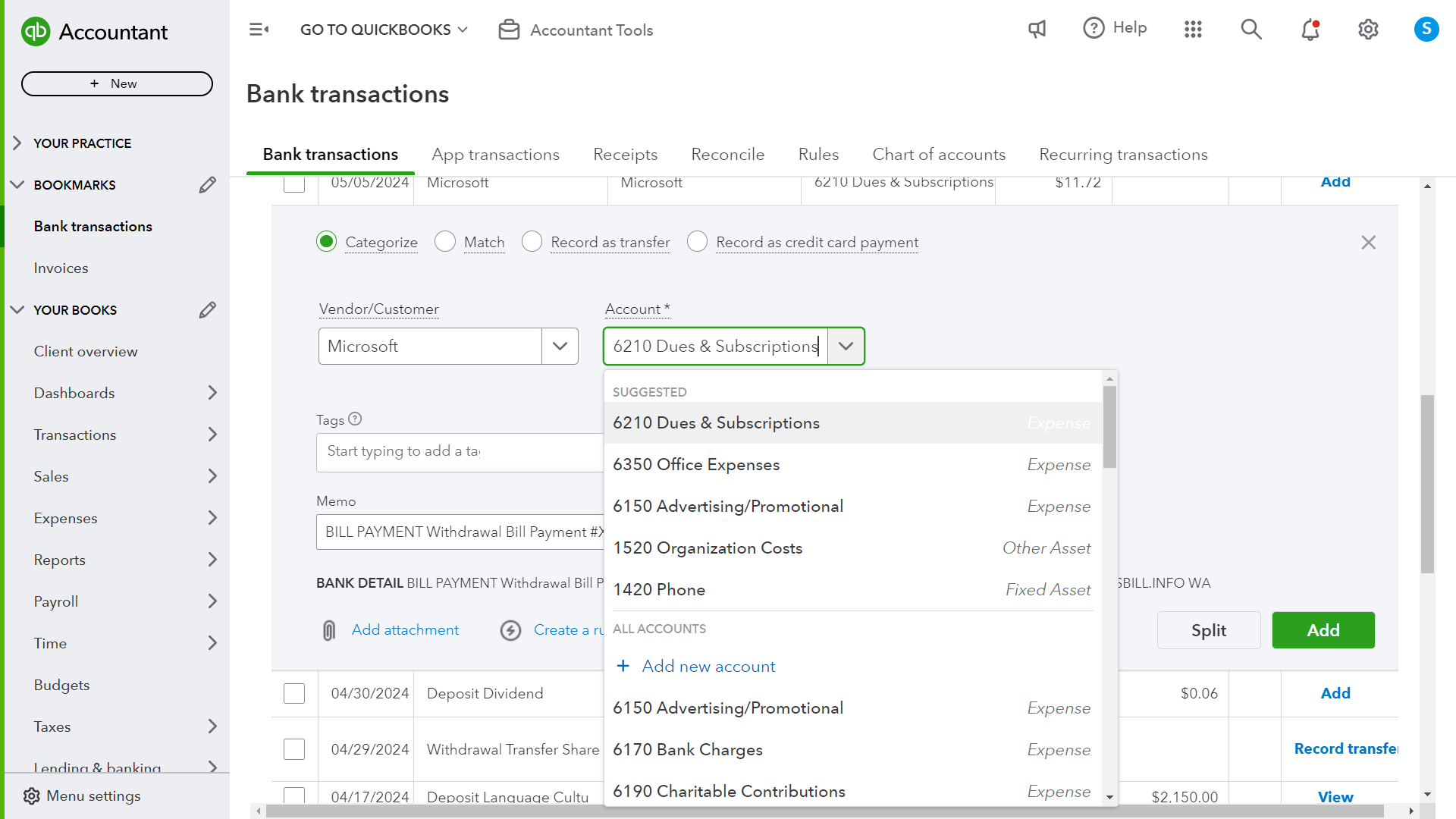 Bank Transactions: Categorizing
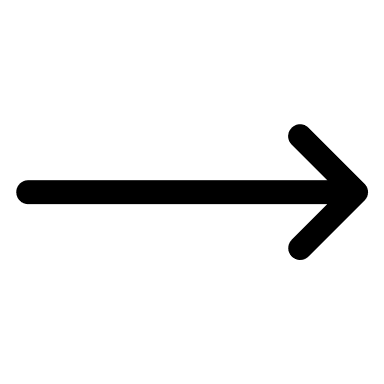 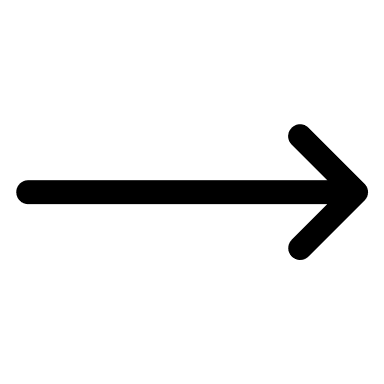 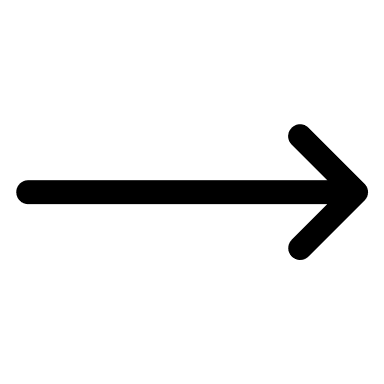 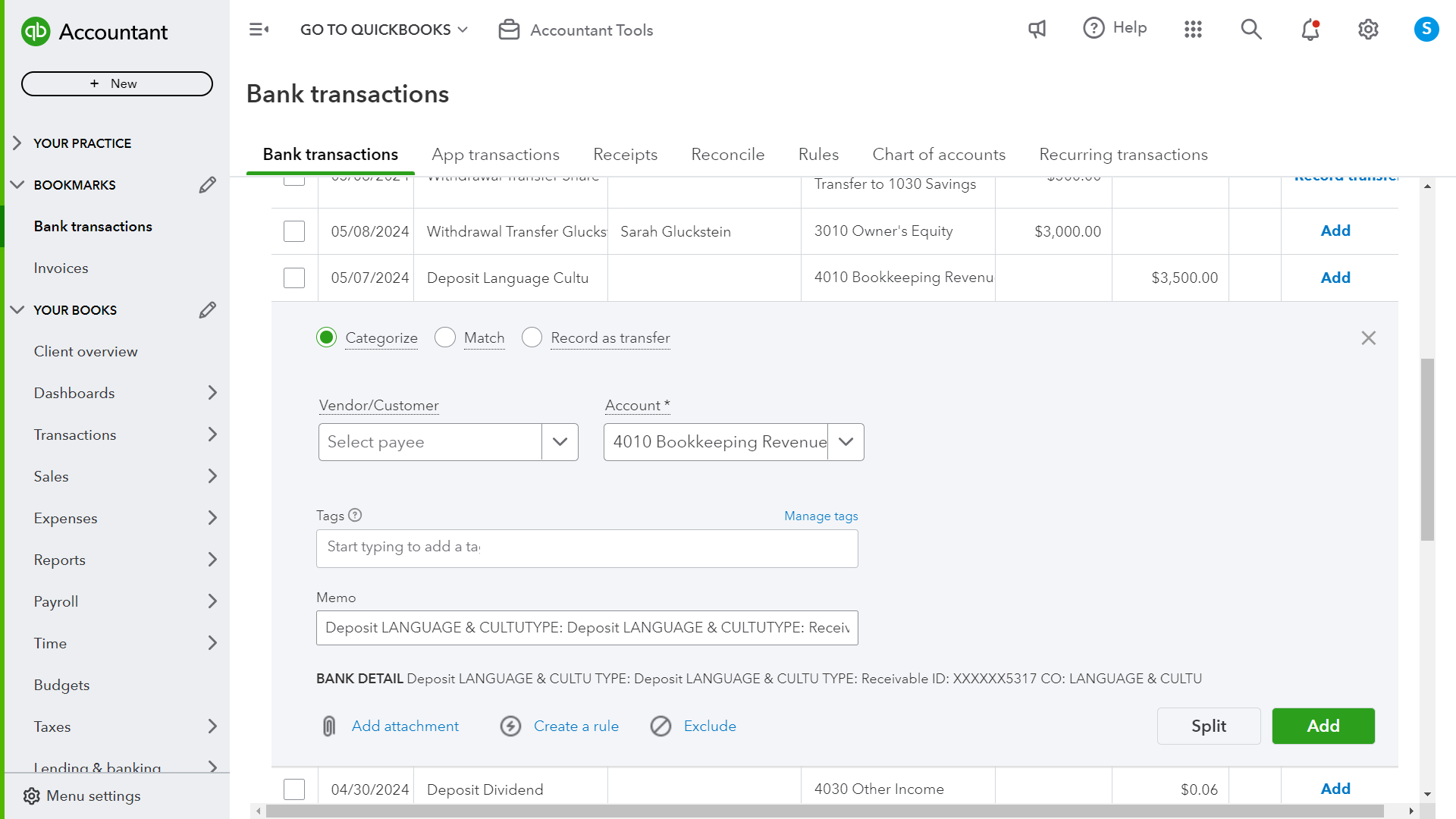 Bank Transactions: Matching
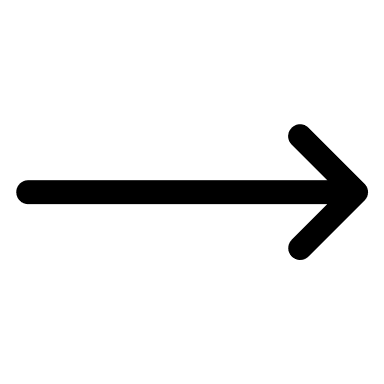 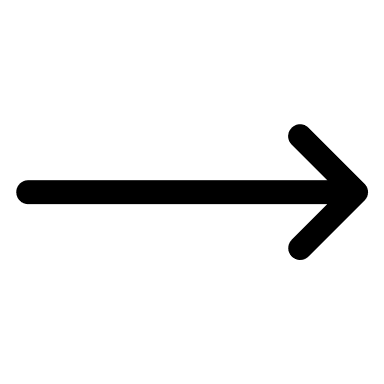 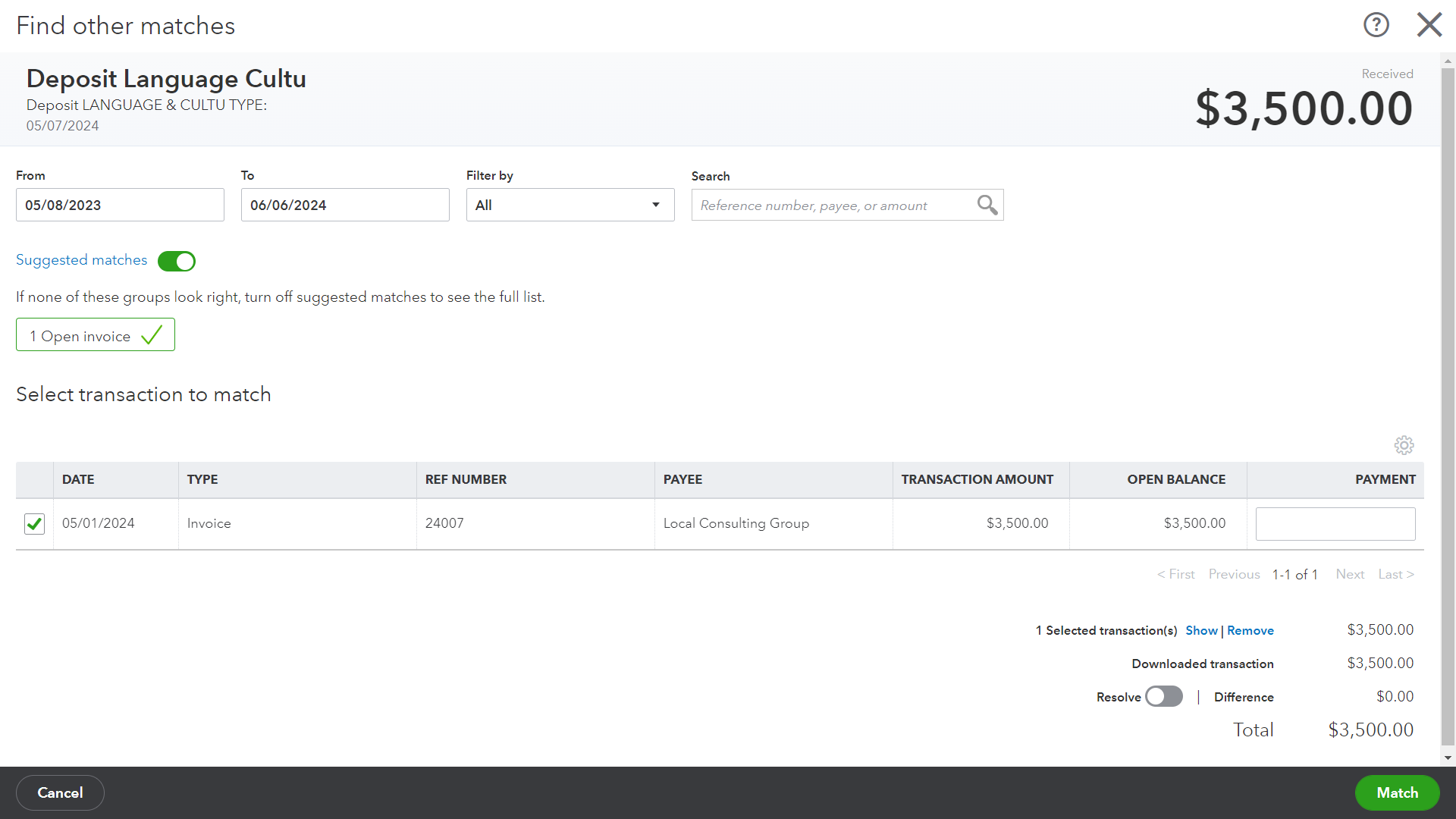 Bank Transactions: Matching
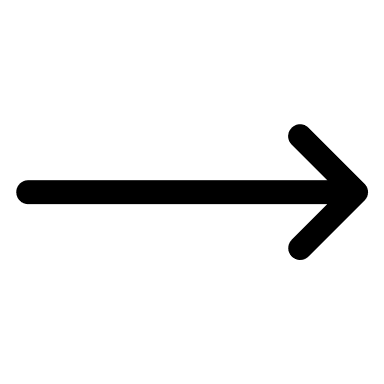 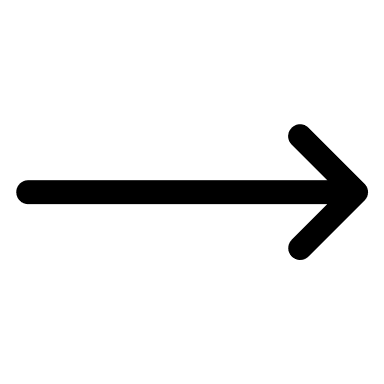 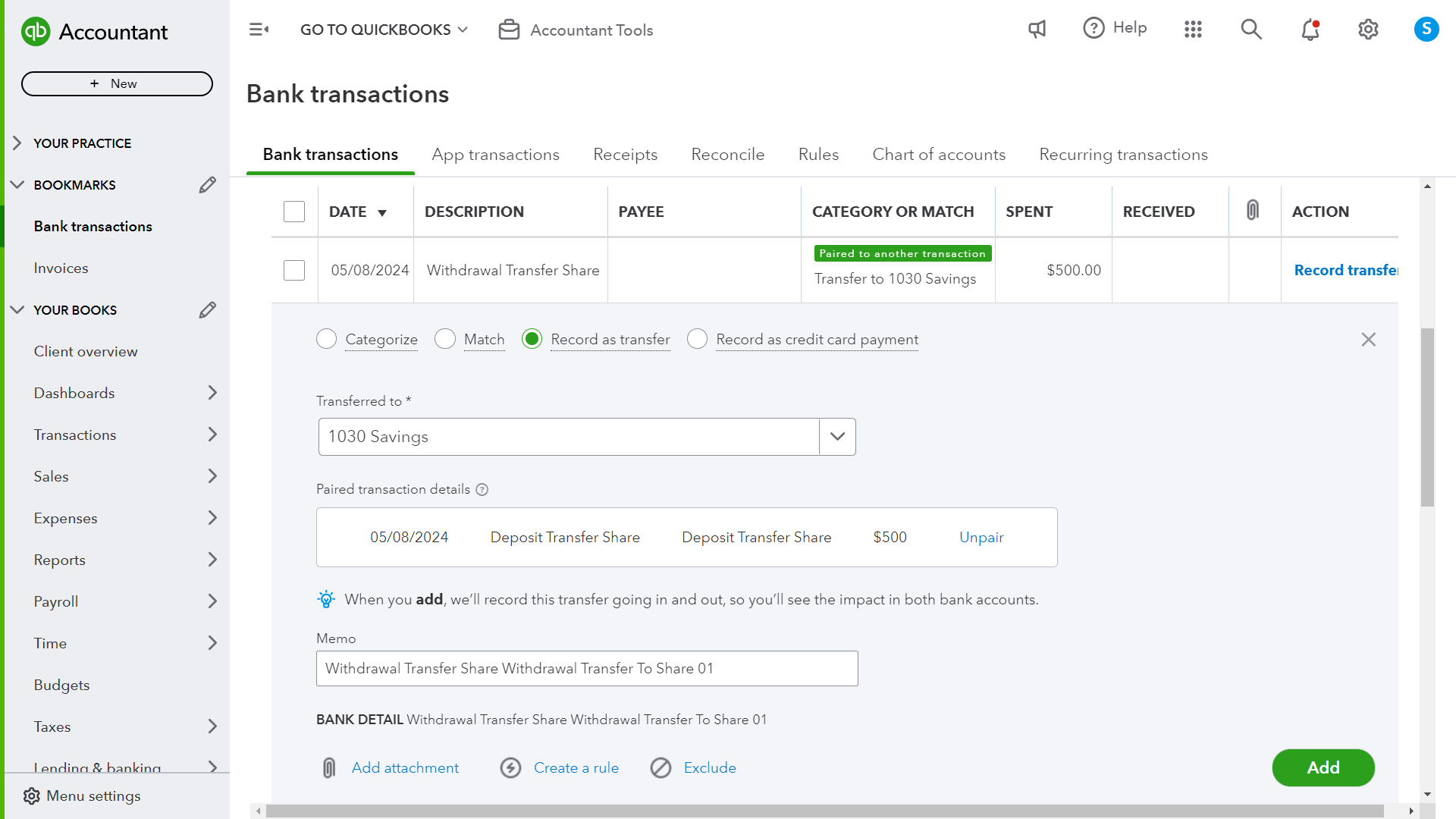 Bank Transactions: Transfers
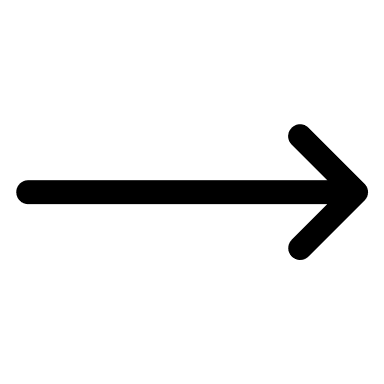 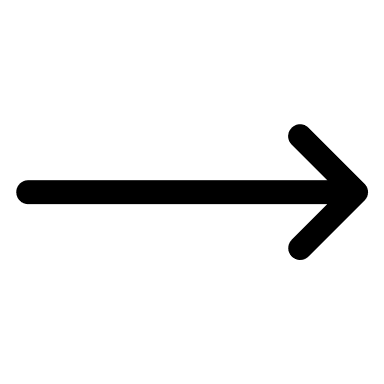 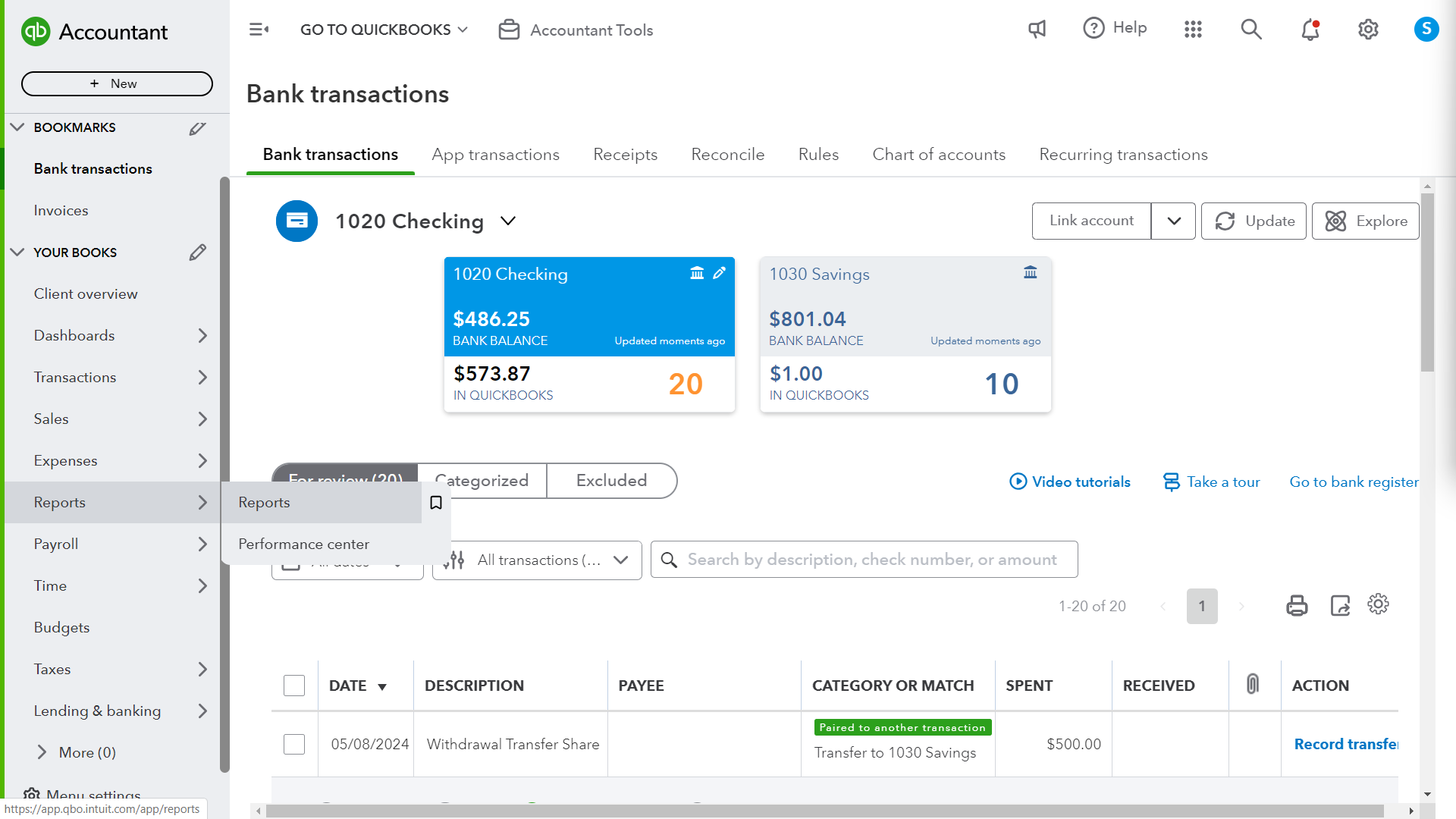 Reports
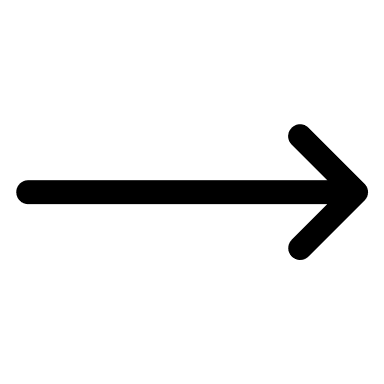 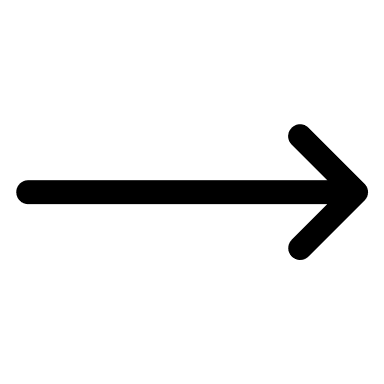 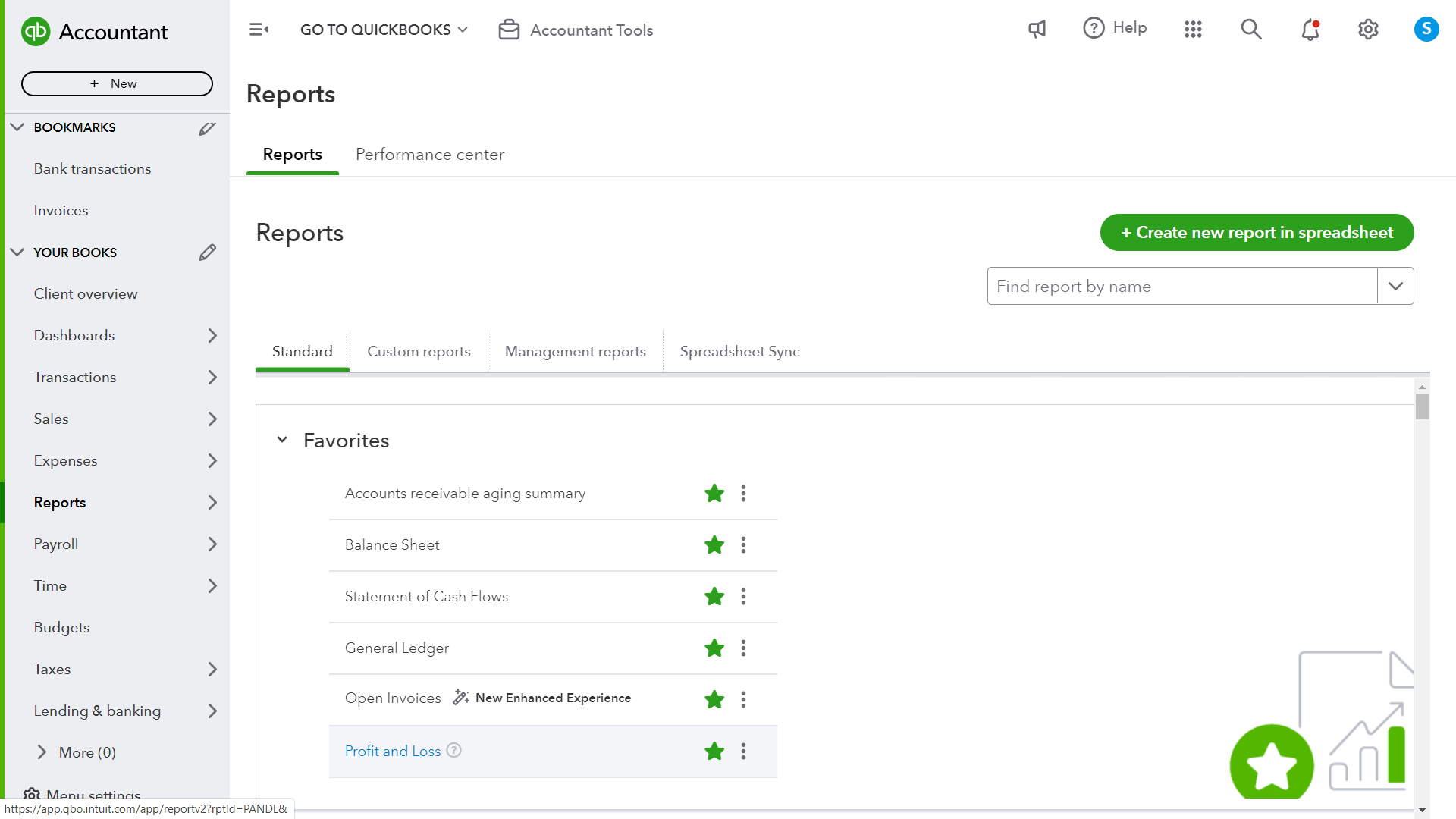 Reports
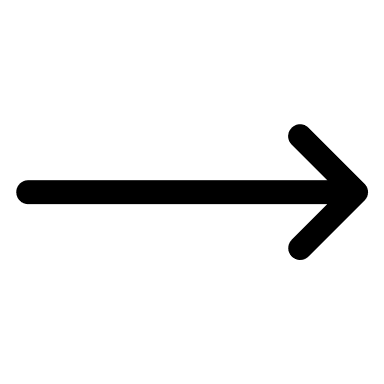 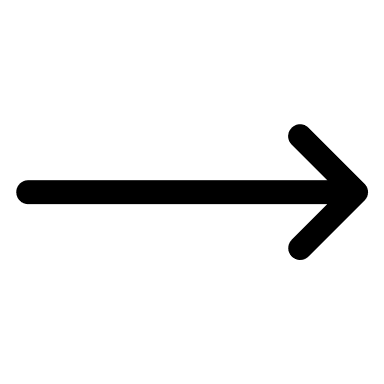 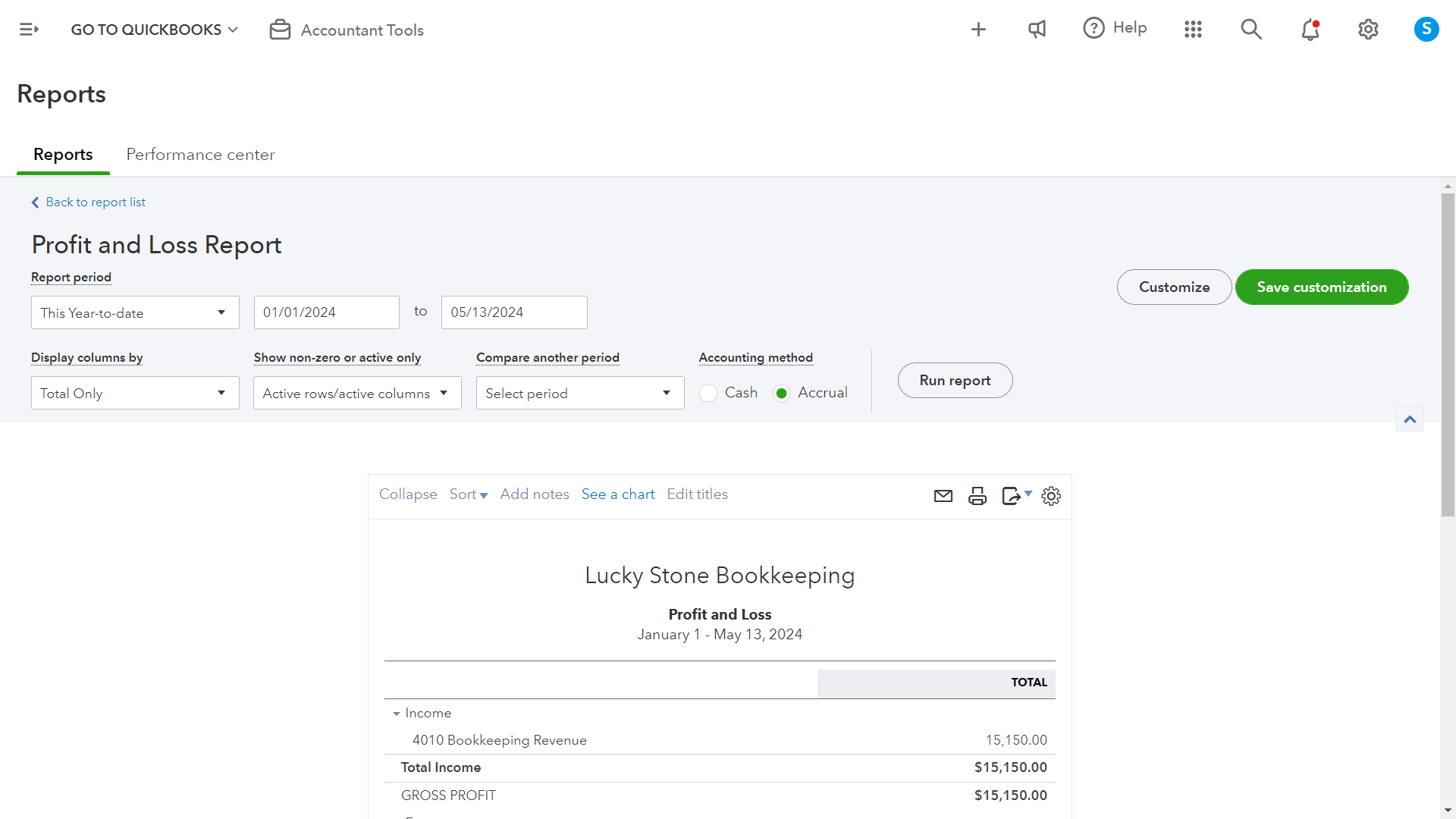 Reports
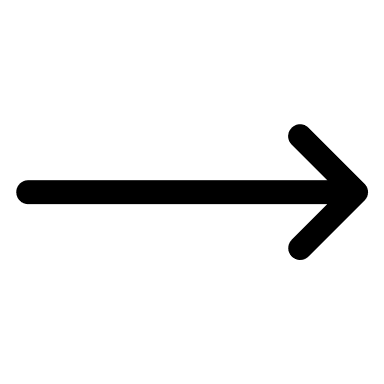 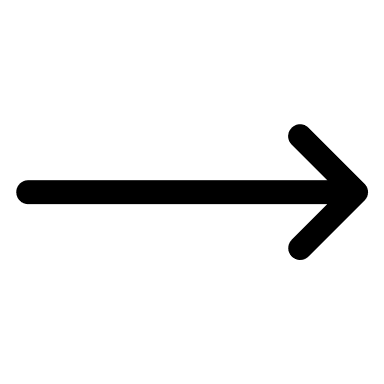 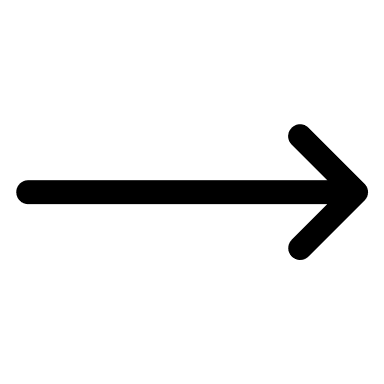 Record your finances
Thank youUptown Chamber!
Make sales and pay vendors
Let me know if you have any questions!
There are lots of tutorials online, this is just a starter.
QBO has a built-in help function too.
Consult your bookkeeper or accountant for information about taxes and compliance.
QBO changes frequently, so positions and functions may change from what’s shown.
QuickBooks has an online directory of ProAdvisors that you can hire to help.
I am also available: sarah@luckystone.biz
Know what your business needs
Number go up!